Mobilność młodych techników z ZSTiO - krokiem do sukcesu zawodowego
Malaga, Hiszpania 
 1 - 29 października 2022
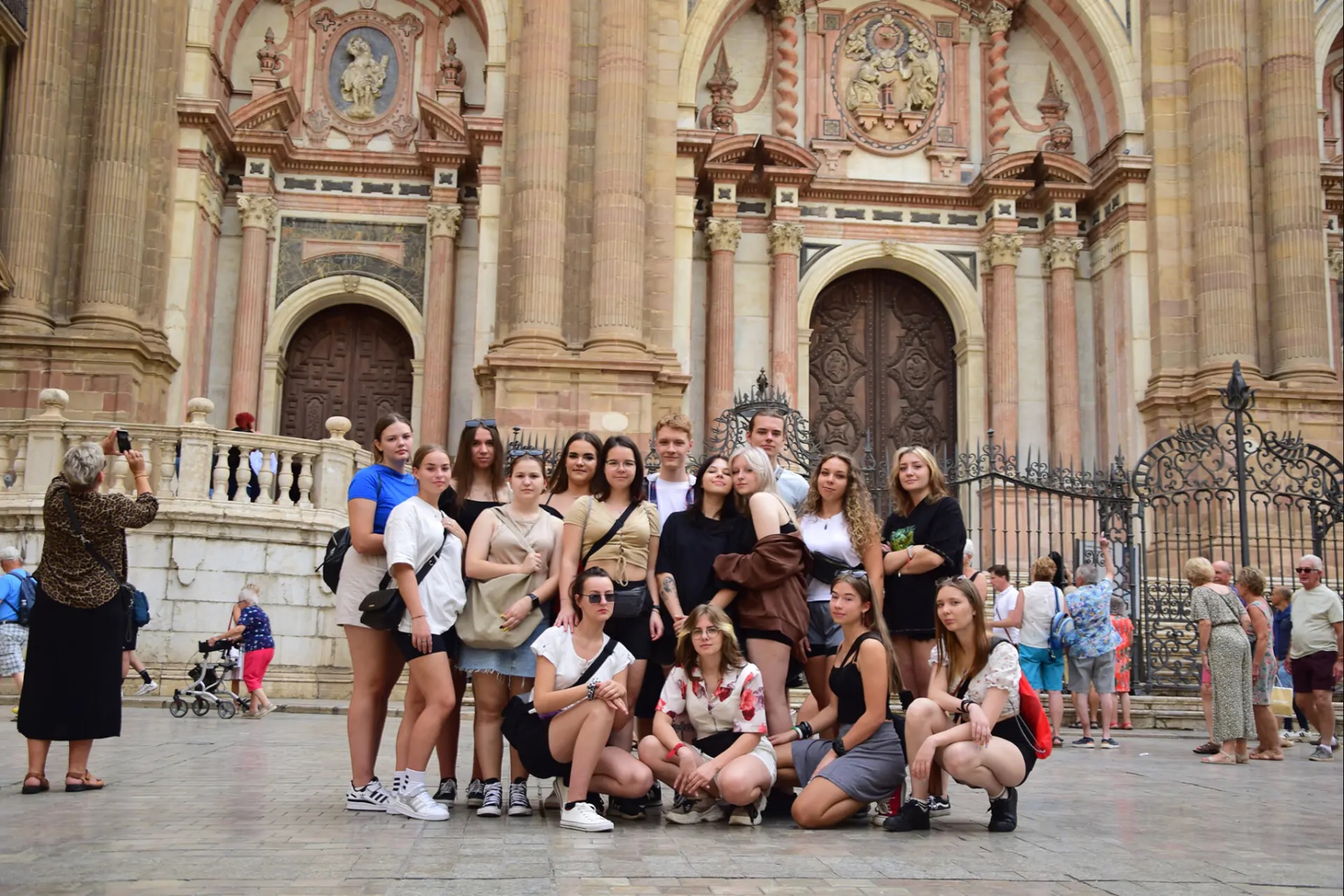 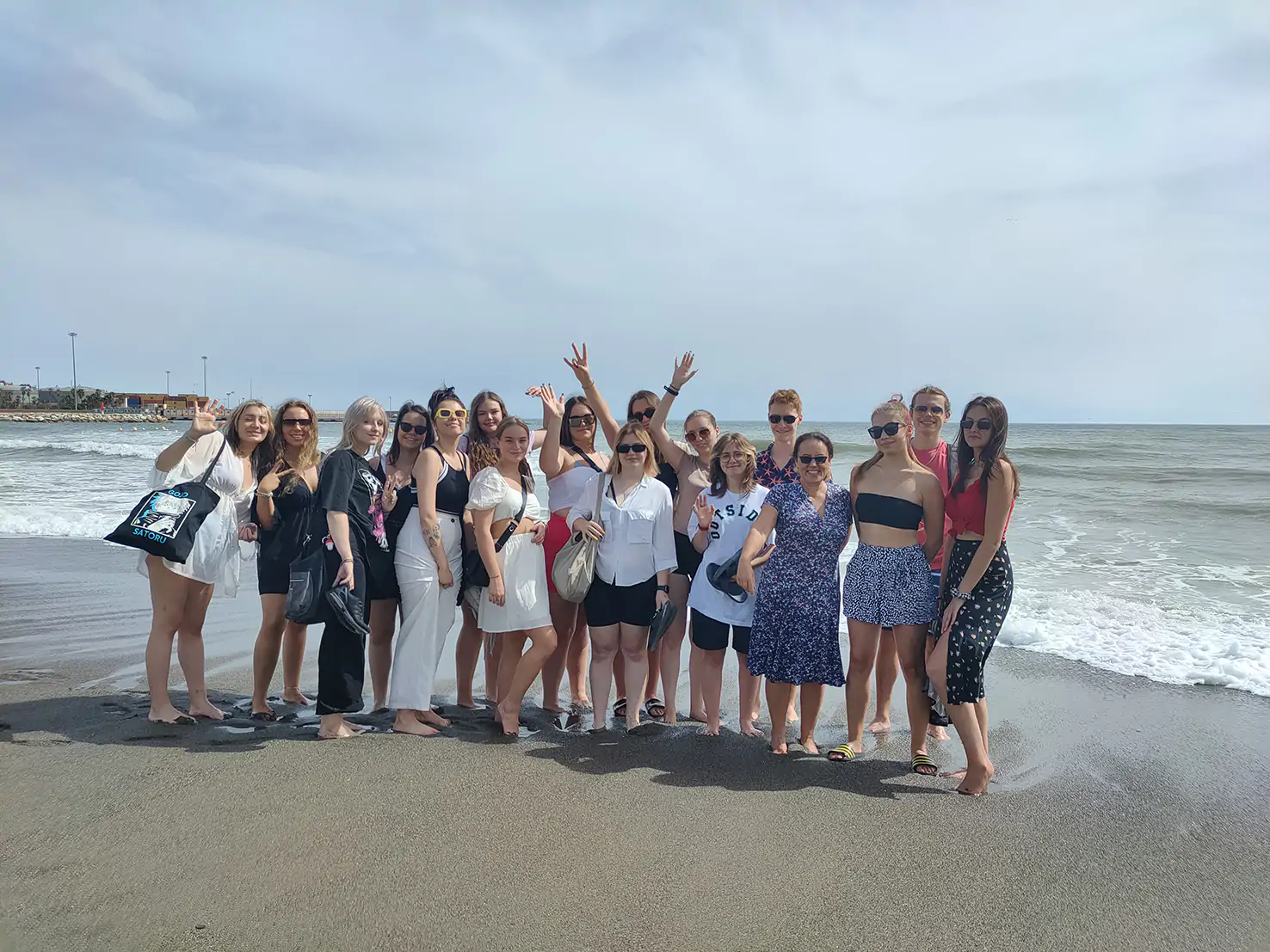 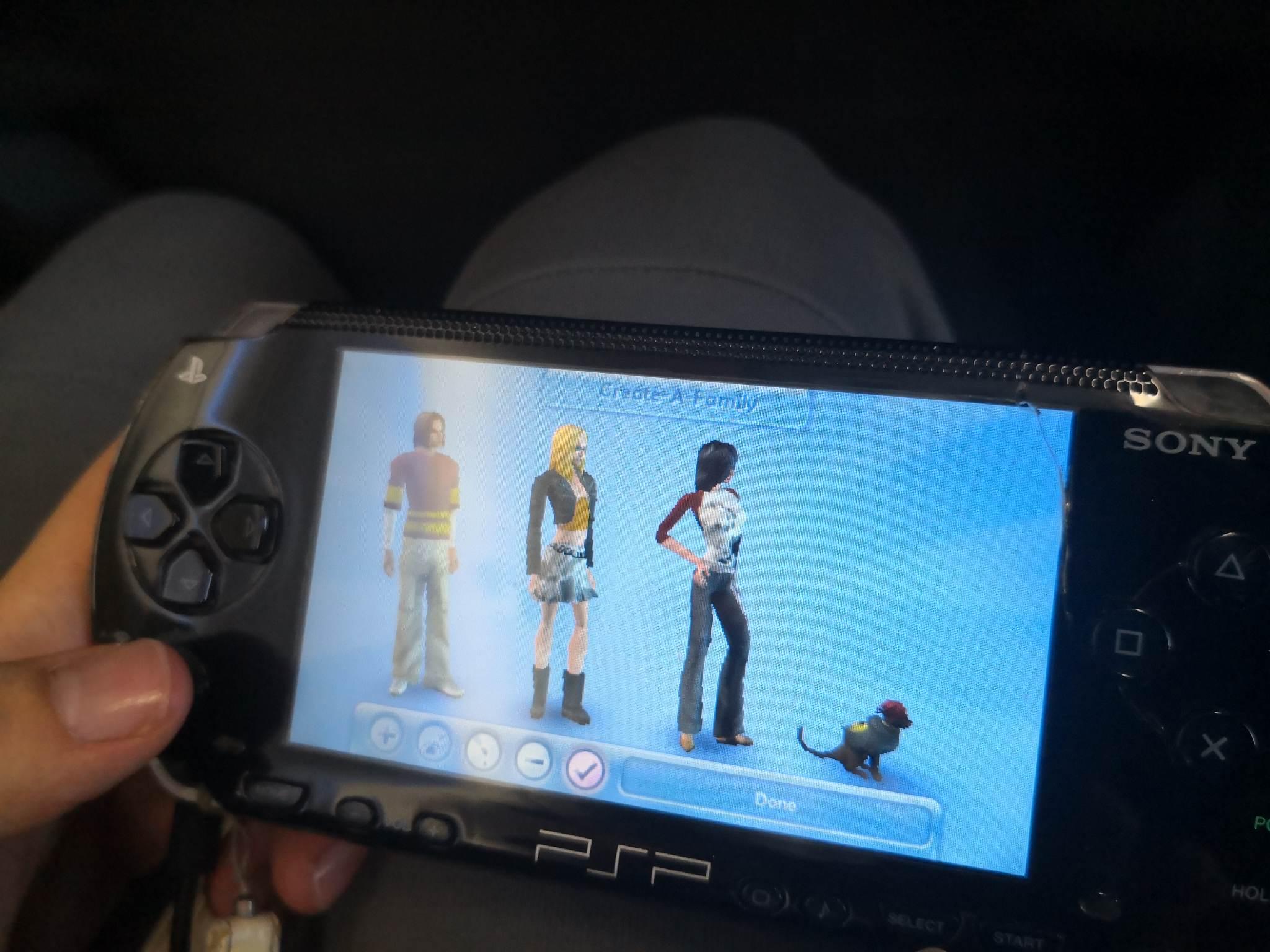 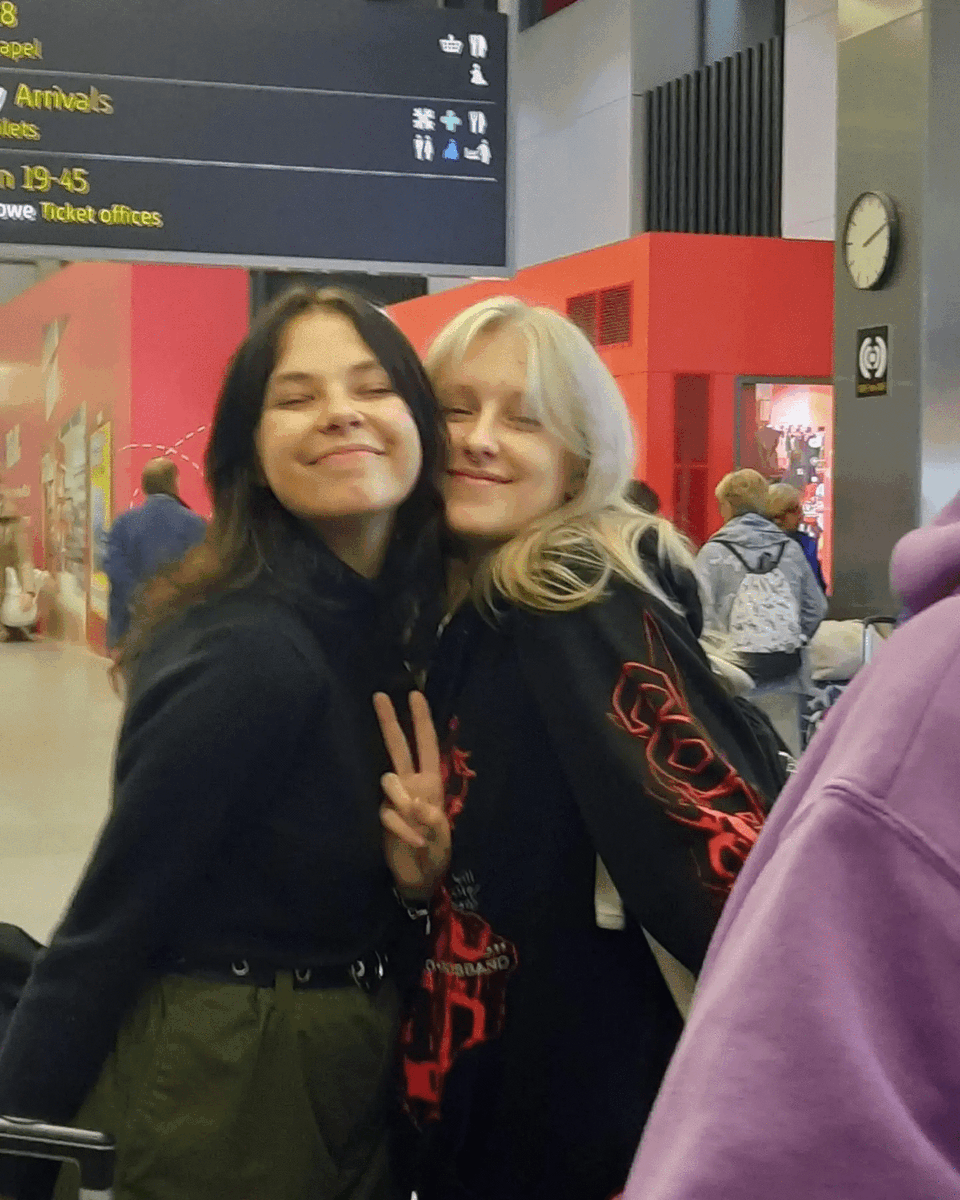 WYLOT Z KRAKOWA DO MALAGI
Nasza podróż samolotem odbyła się bezpiecznie i ekscytująco, cała nasza grupa cieszyła się na myśl o nowych przygodach za granicą - także 4 godziny lotu minęły nam błyskawicznie :)
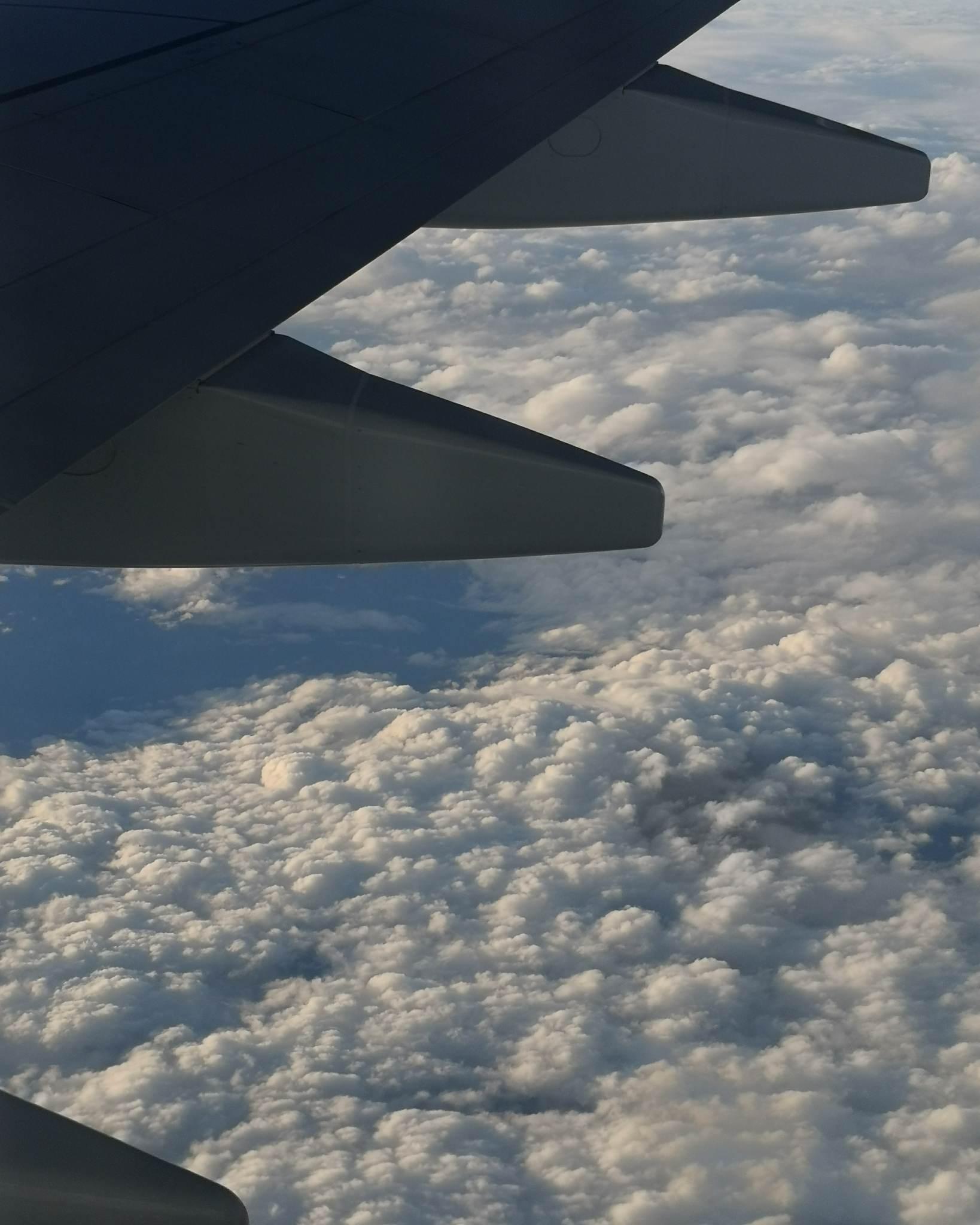 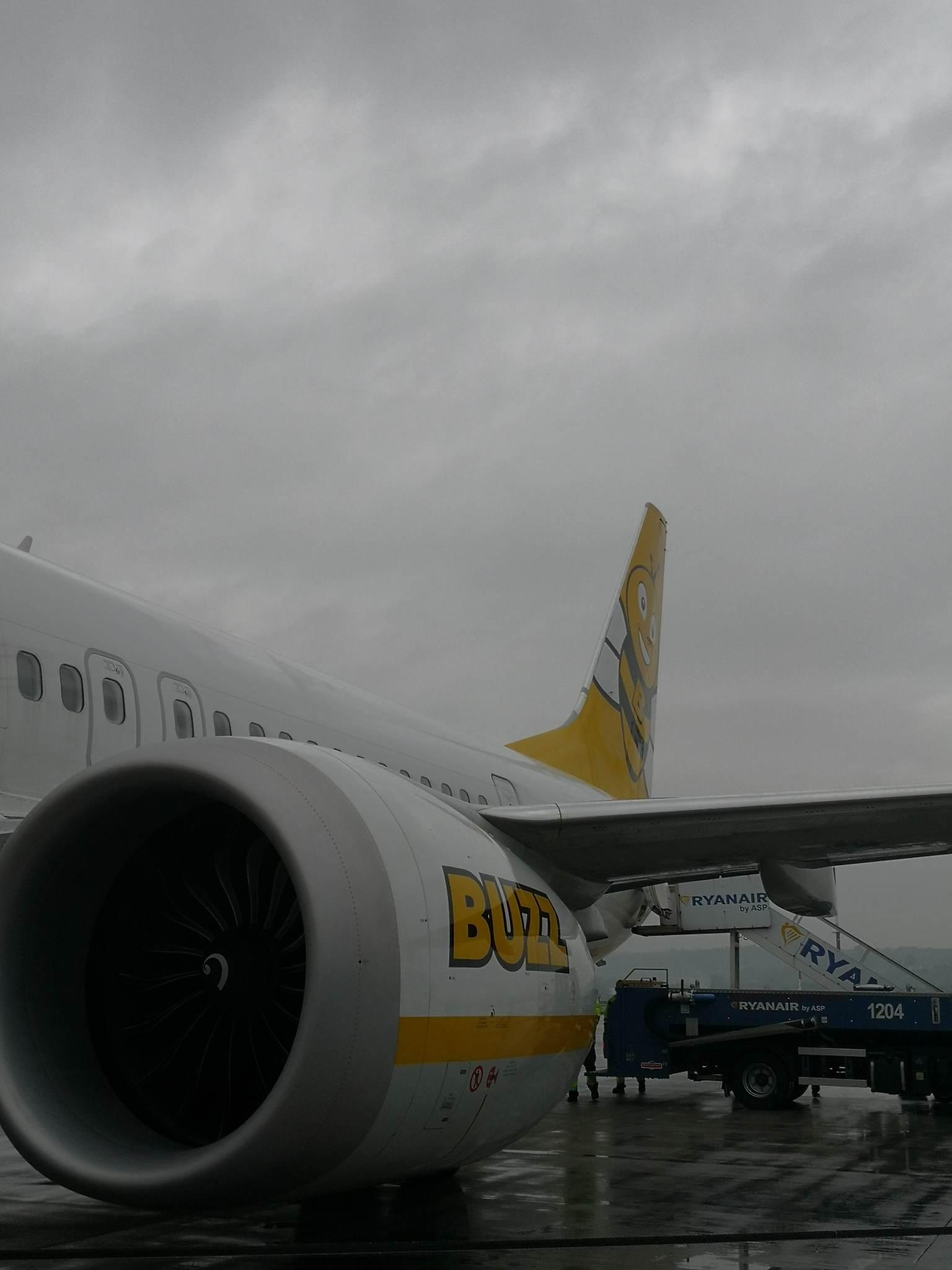 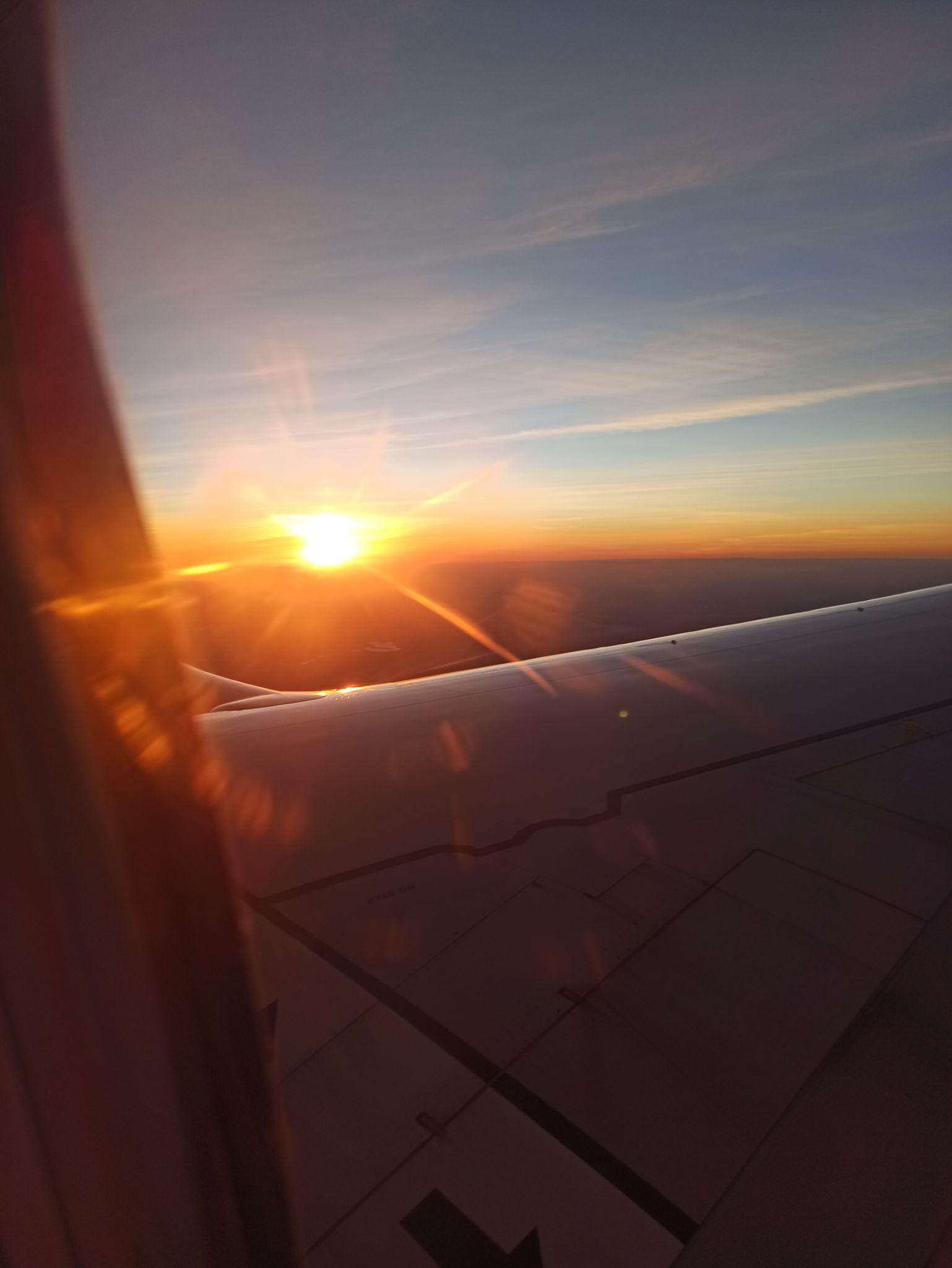 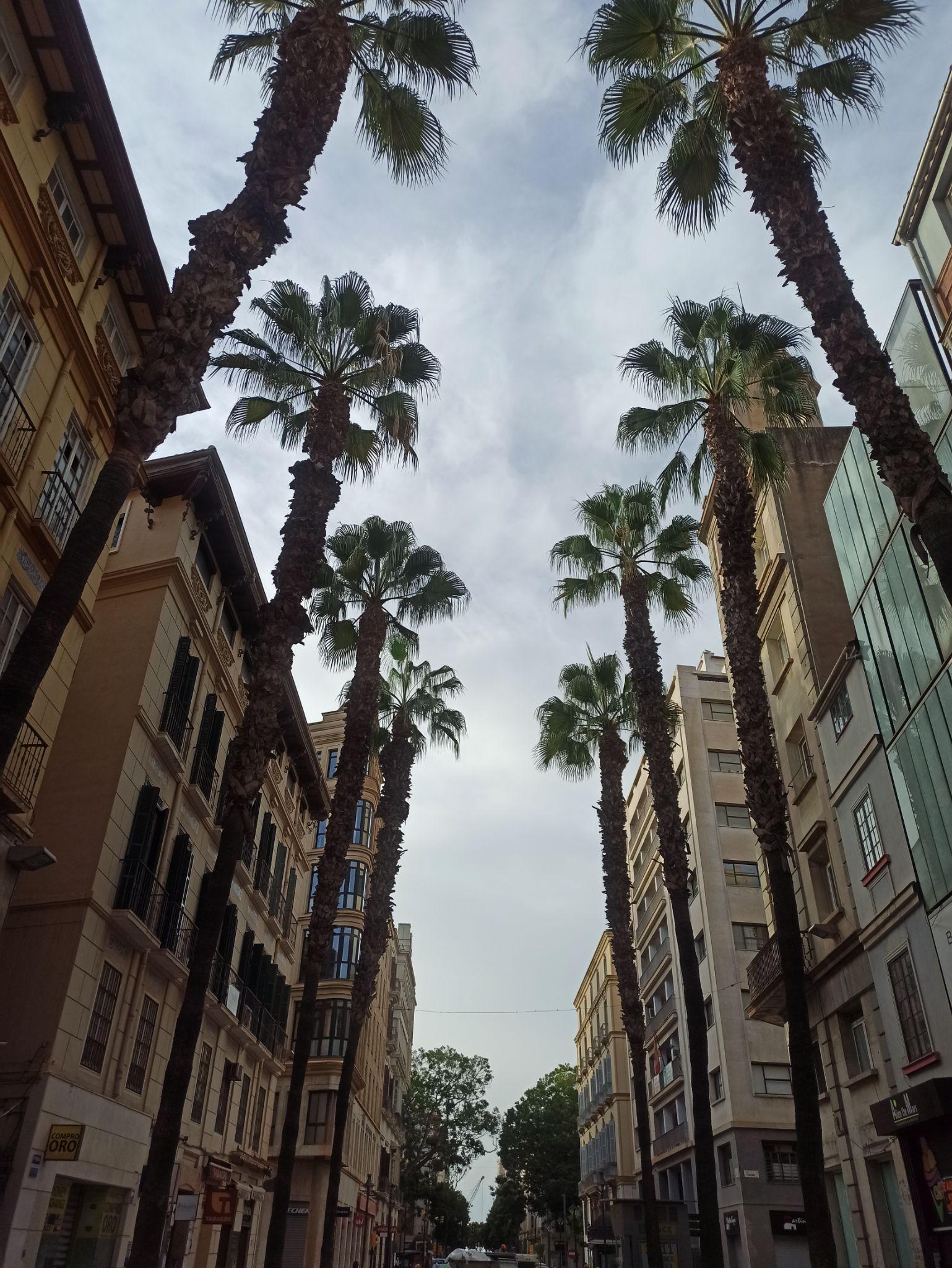 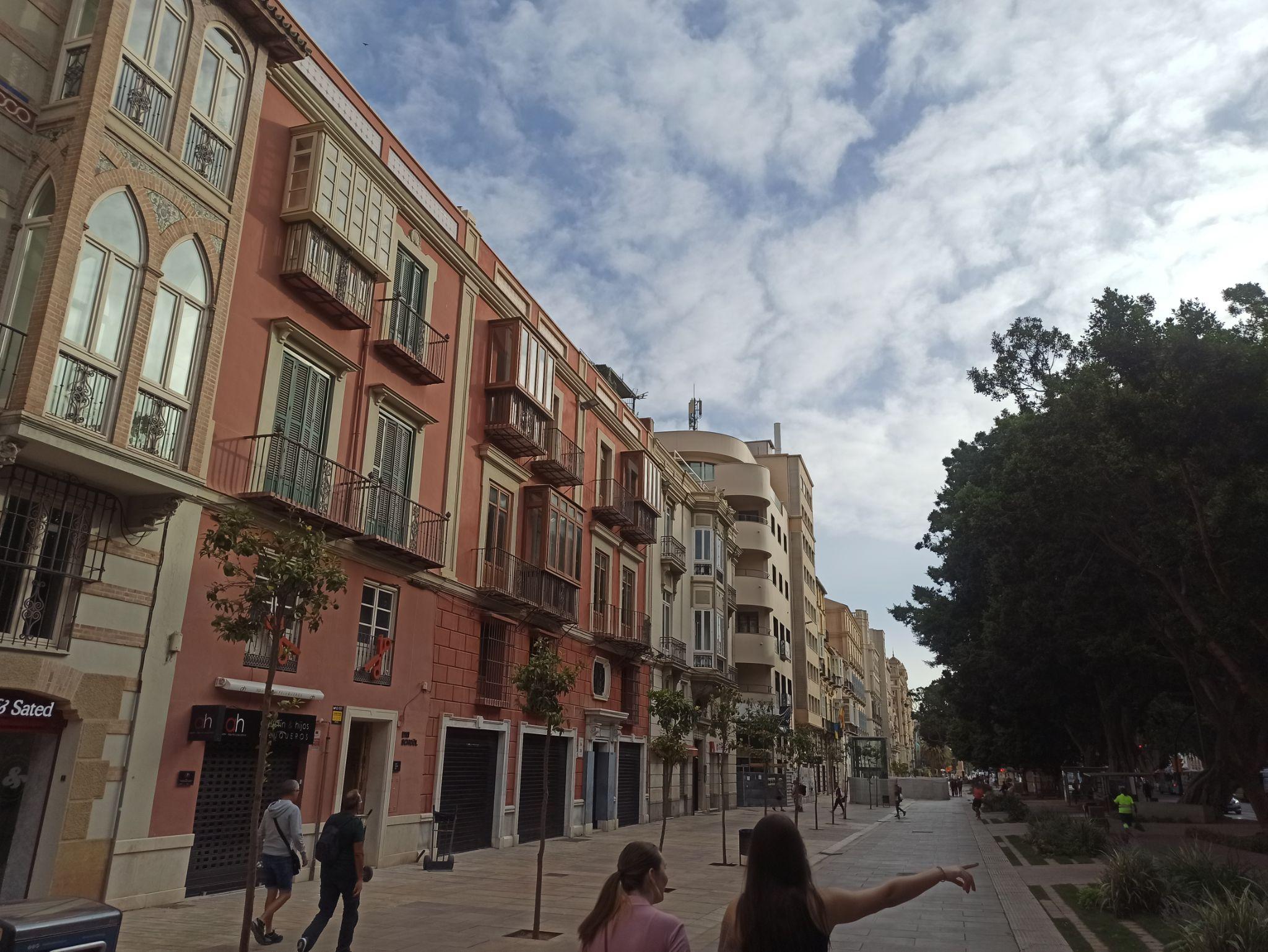 MALAGA to miasto położone nad morzem śródziemnym na południu Hiszpanii. Ciepło, piękna architektura, nocne życie i ciągła muzyka na ulicy to tylko kilka określeń na to miasto. Całe dnie podziwialiśmy uroki Malagi, a wieczorami próbowaliśmy pysznych dań i napojów, które oferuje ten region Hiszpanii.

Mieszkaliśmy wszyscy razem w kamienicy na 5 piętrze w uroczym mieszkaniu.
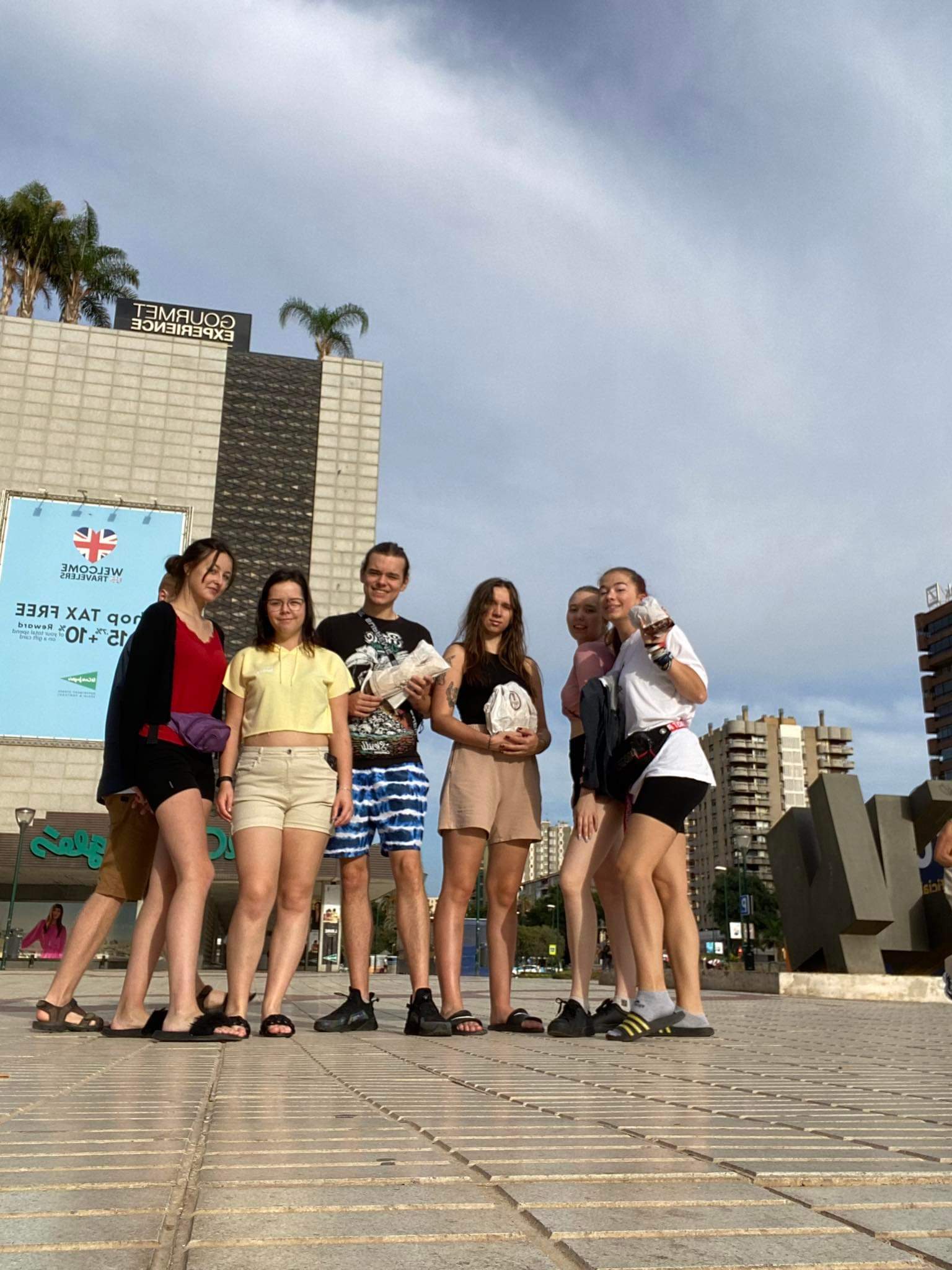 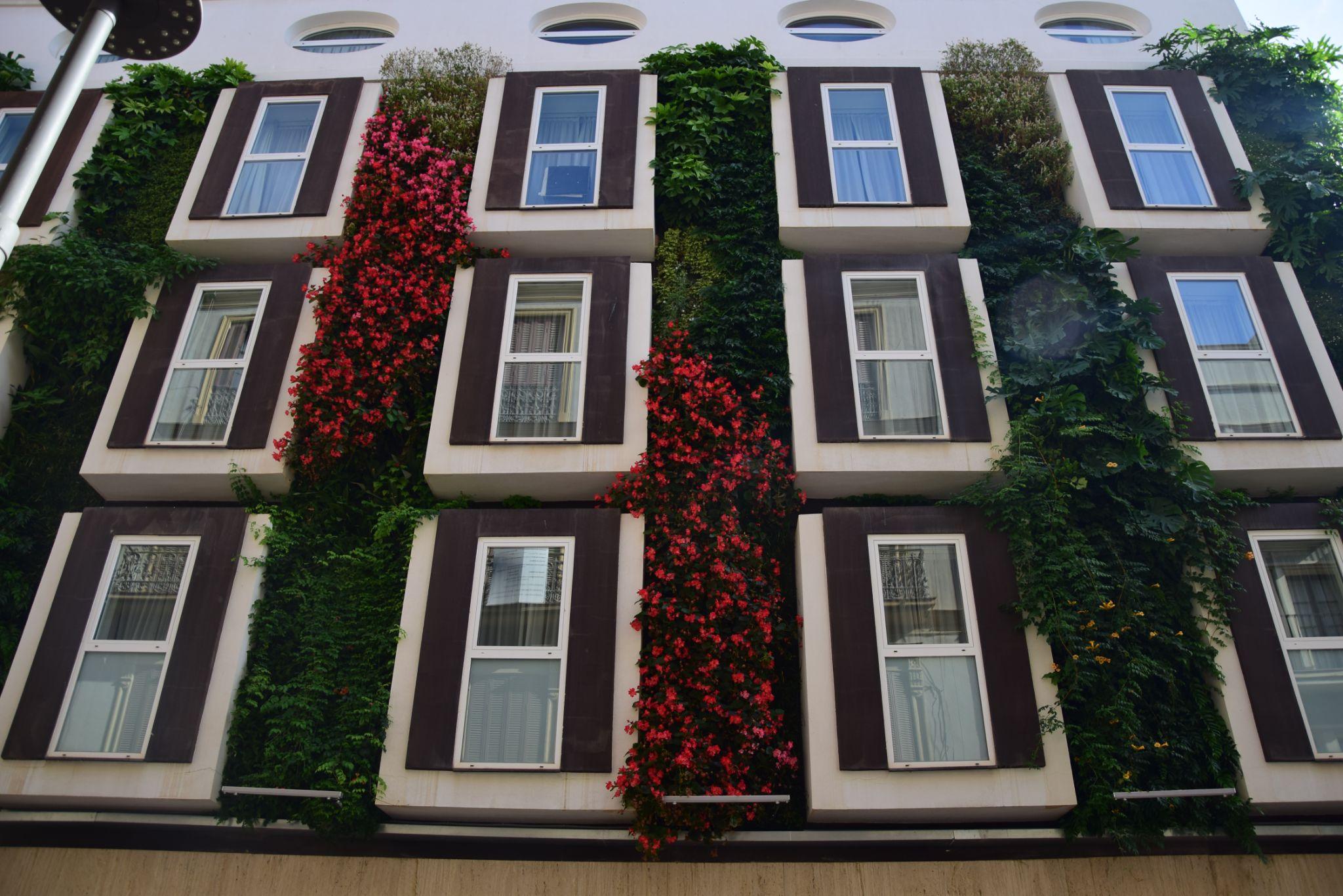 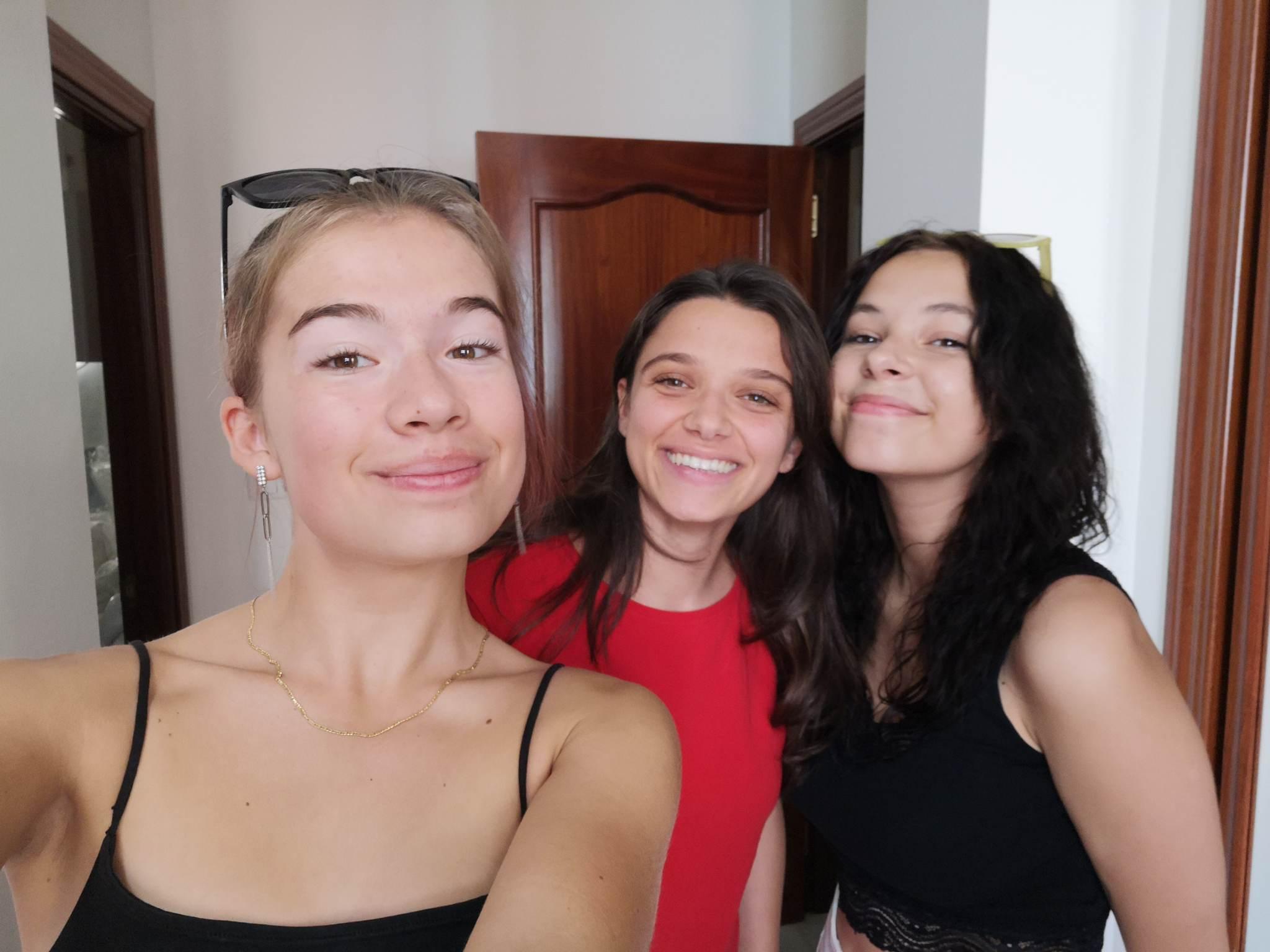 GDZIE PRACOWAŁYŚMY ?
Nasze praktyki odbywały się w firmie Coeo, która zajmuje się wycieczkami po Maladze i miastami w Andaluzji oraz różnego rodzaju aktywnościami jak siatkówka, joga, salsa czy spotkania kulturalne. Naszą pracodawczynią była Imma, dzięki której poznałyśmy wiele zakątków miasta.
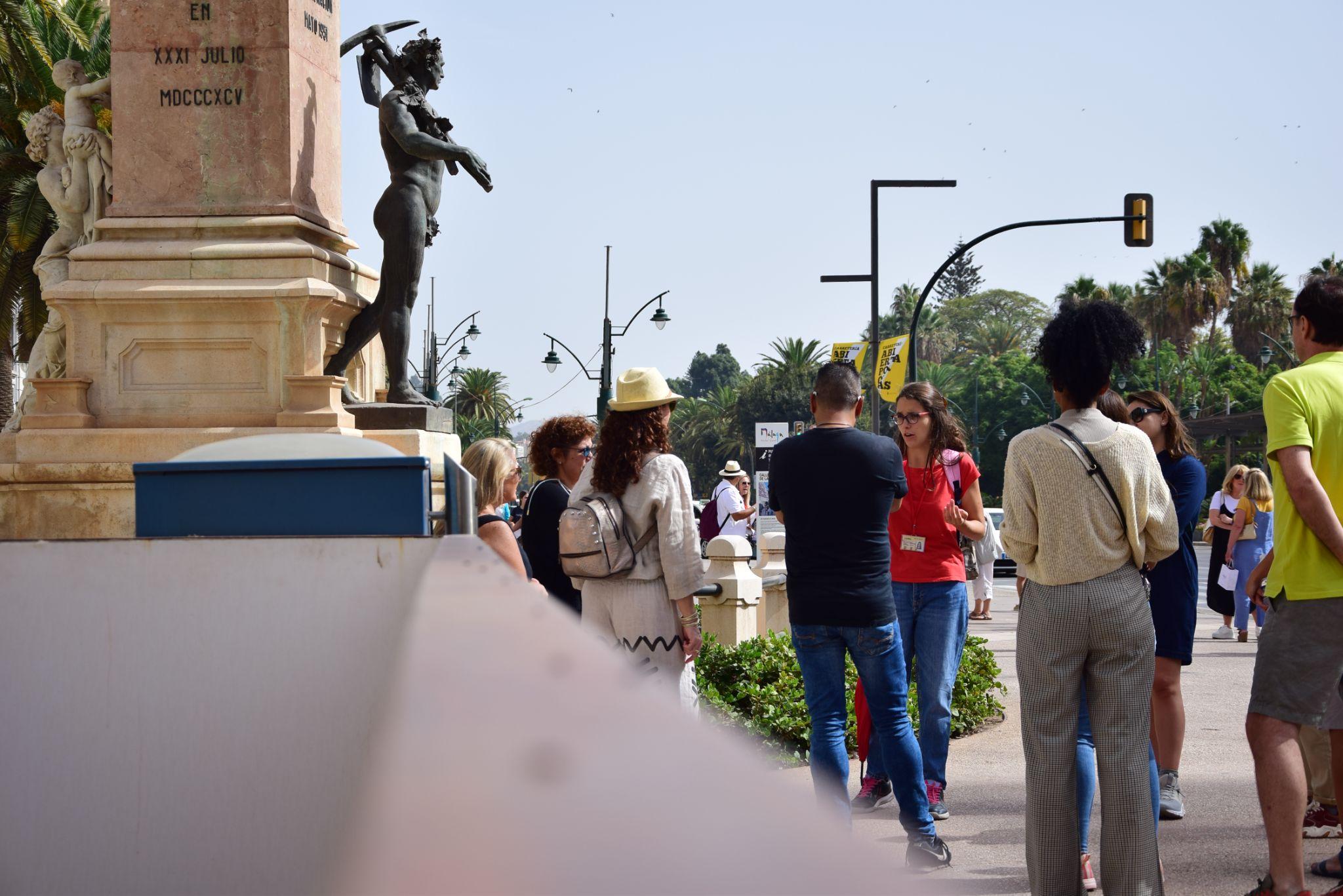 CO ROBIŁYŚMY?
Nasza praca polegała na :
robieniu reportażu                    podczas oprowadzania grup po Maladze
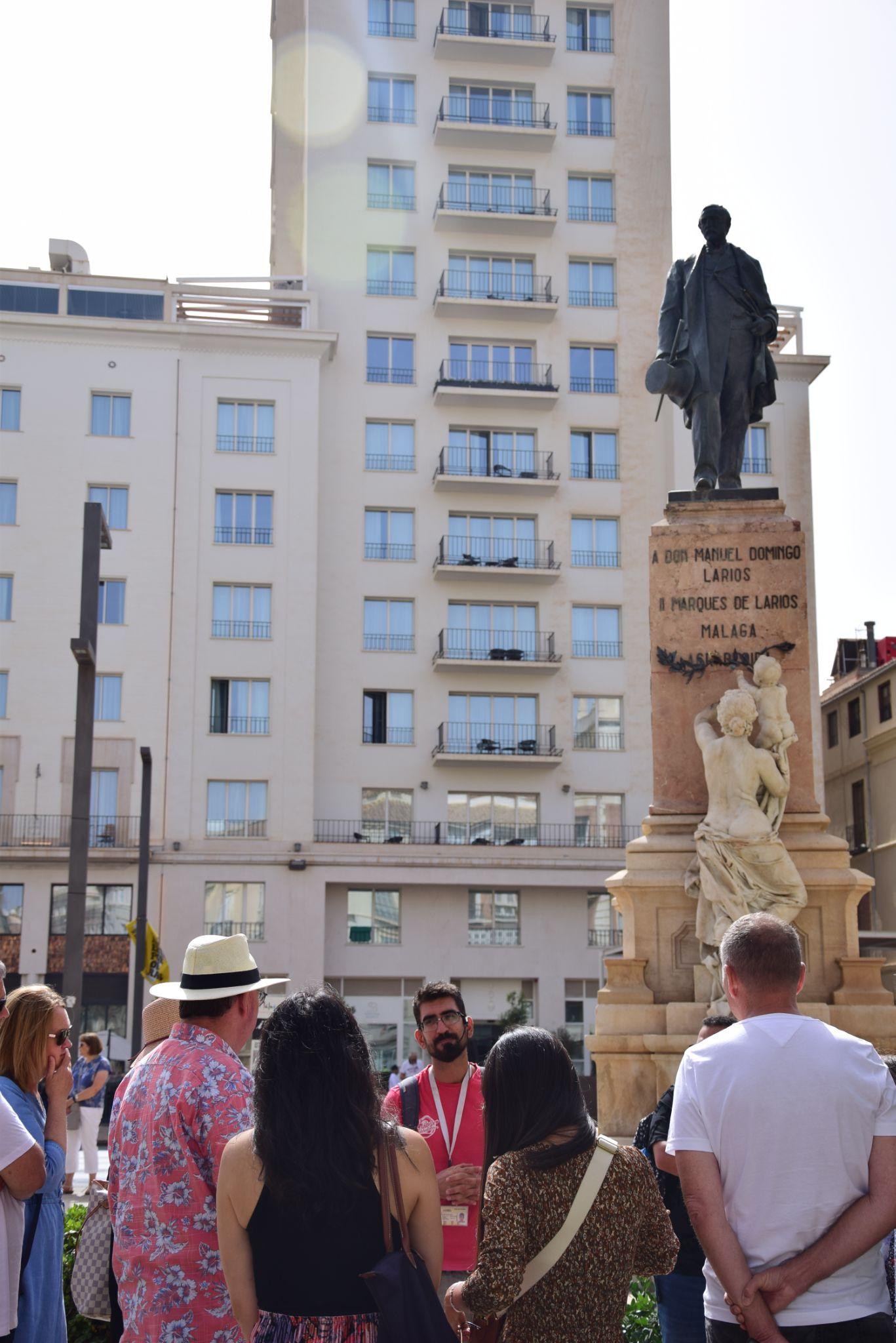 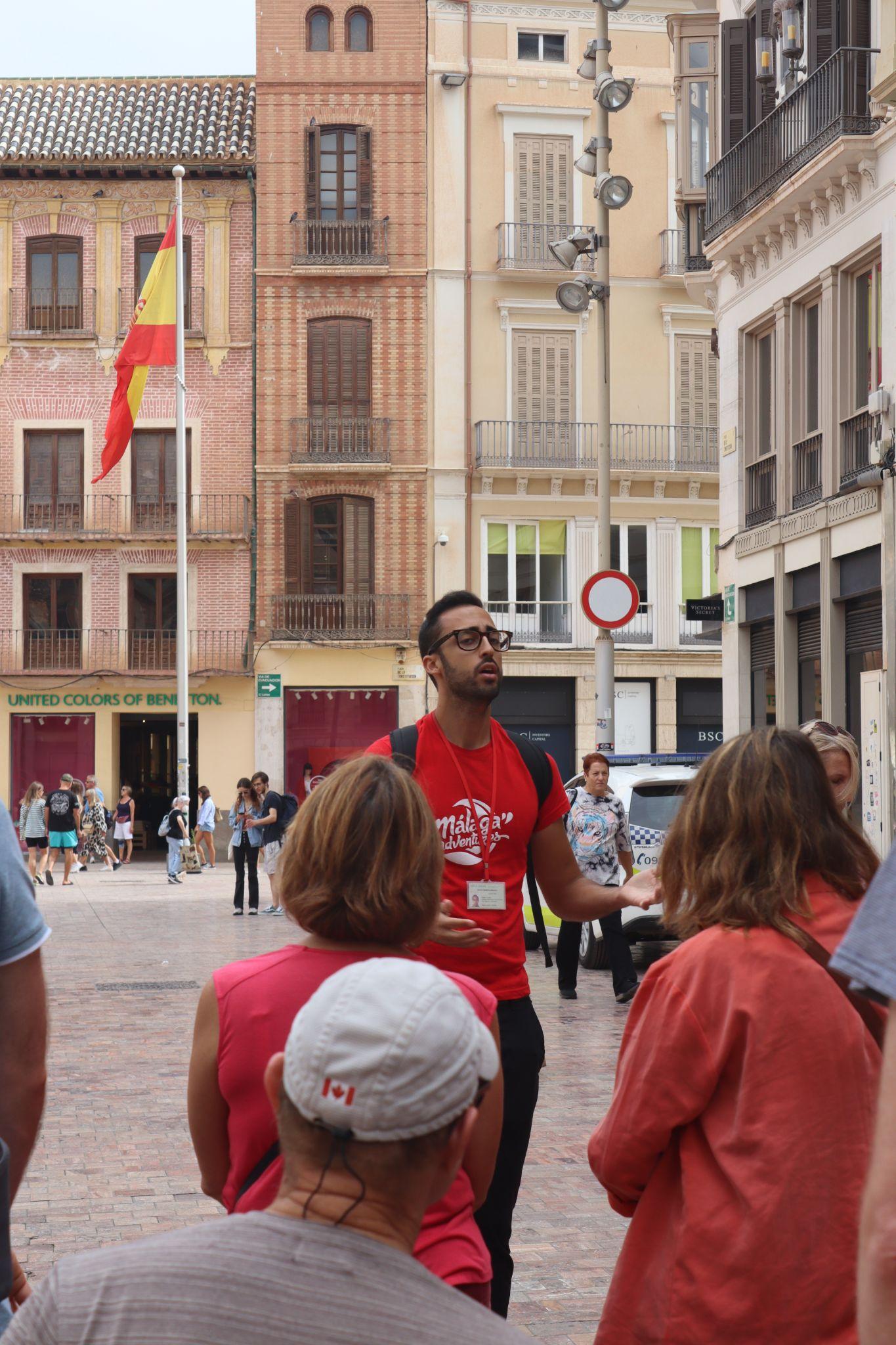 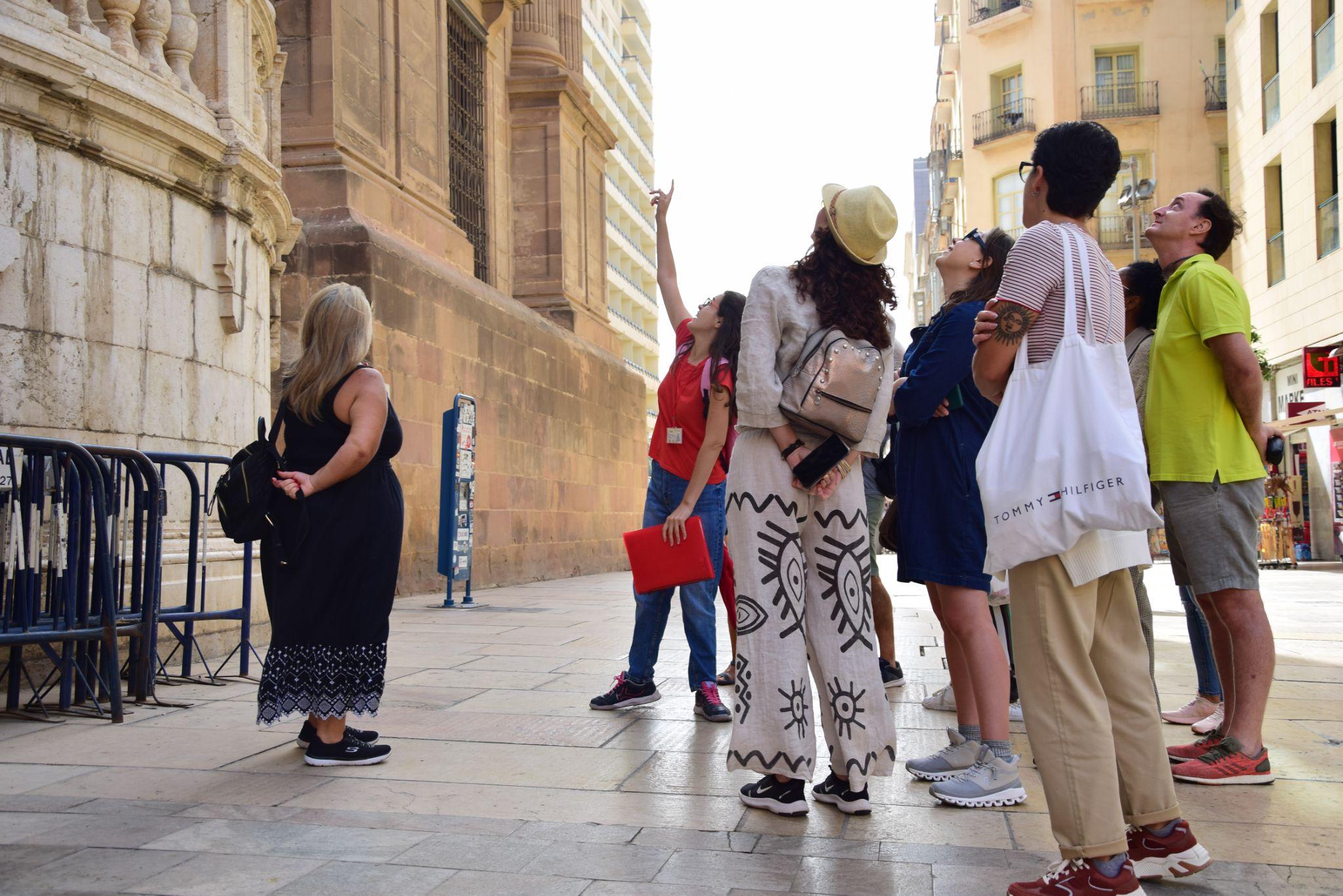 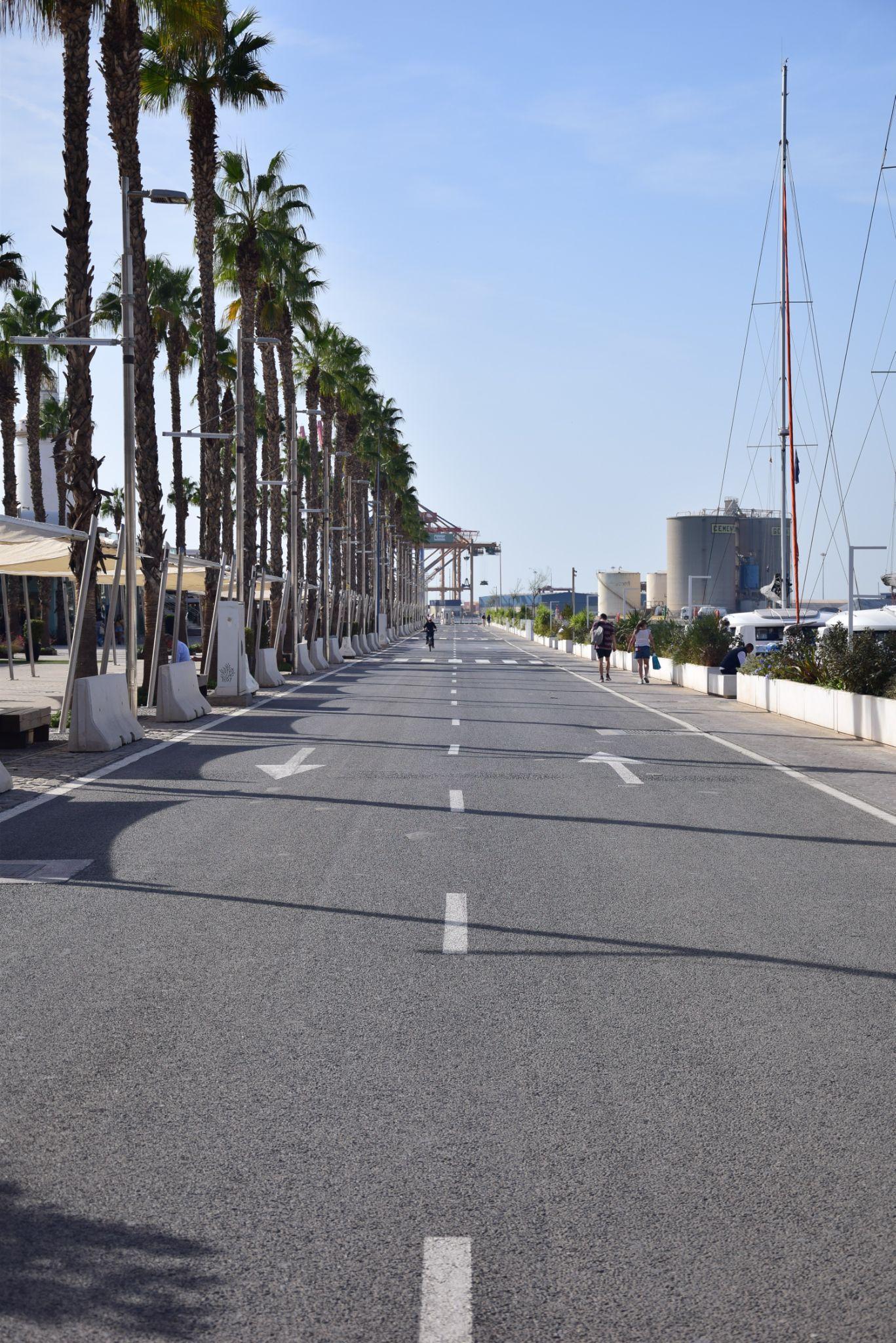 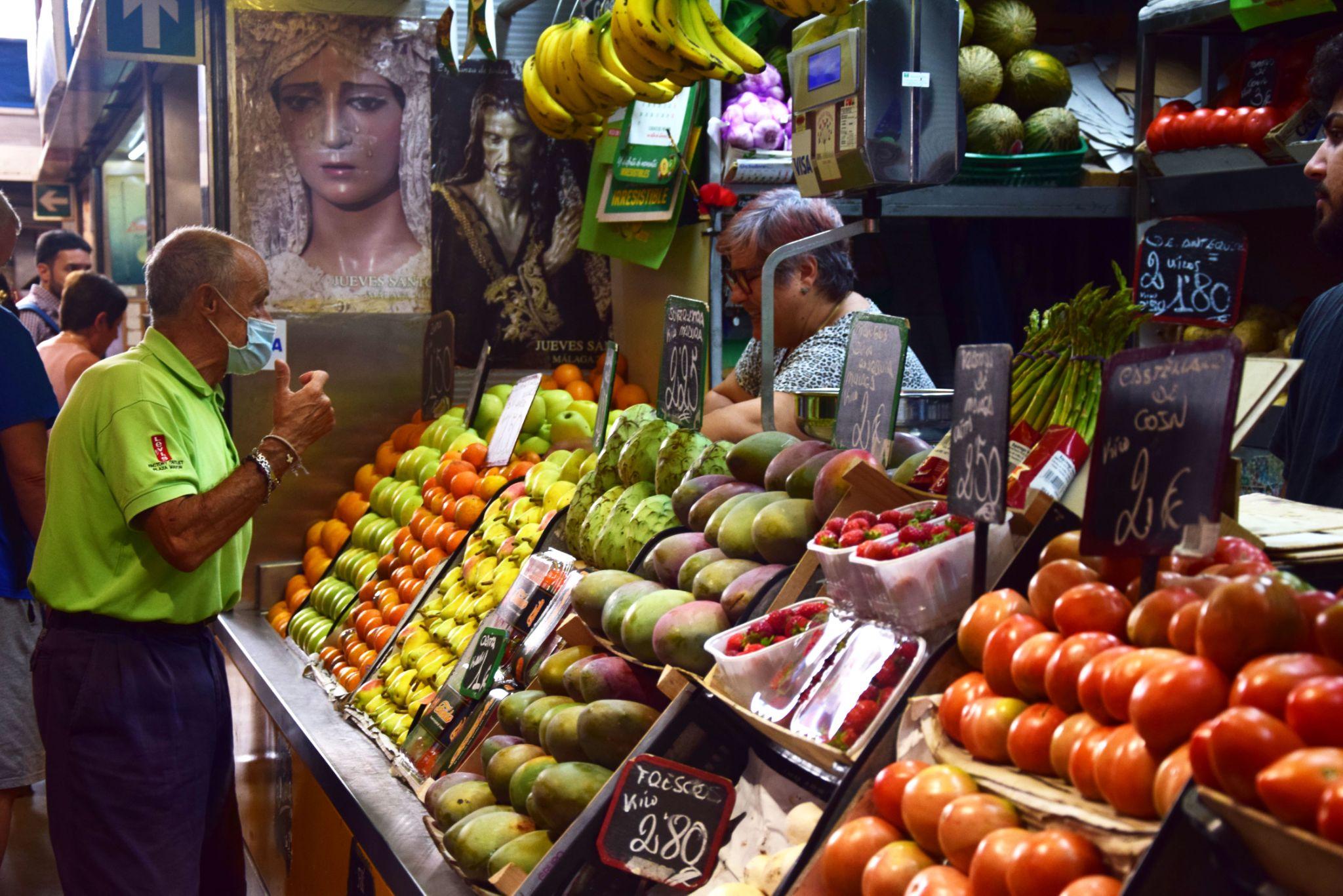 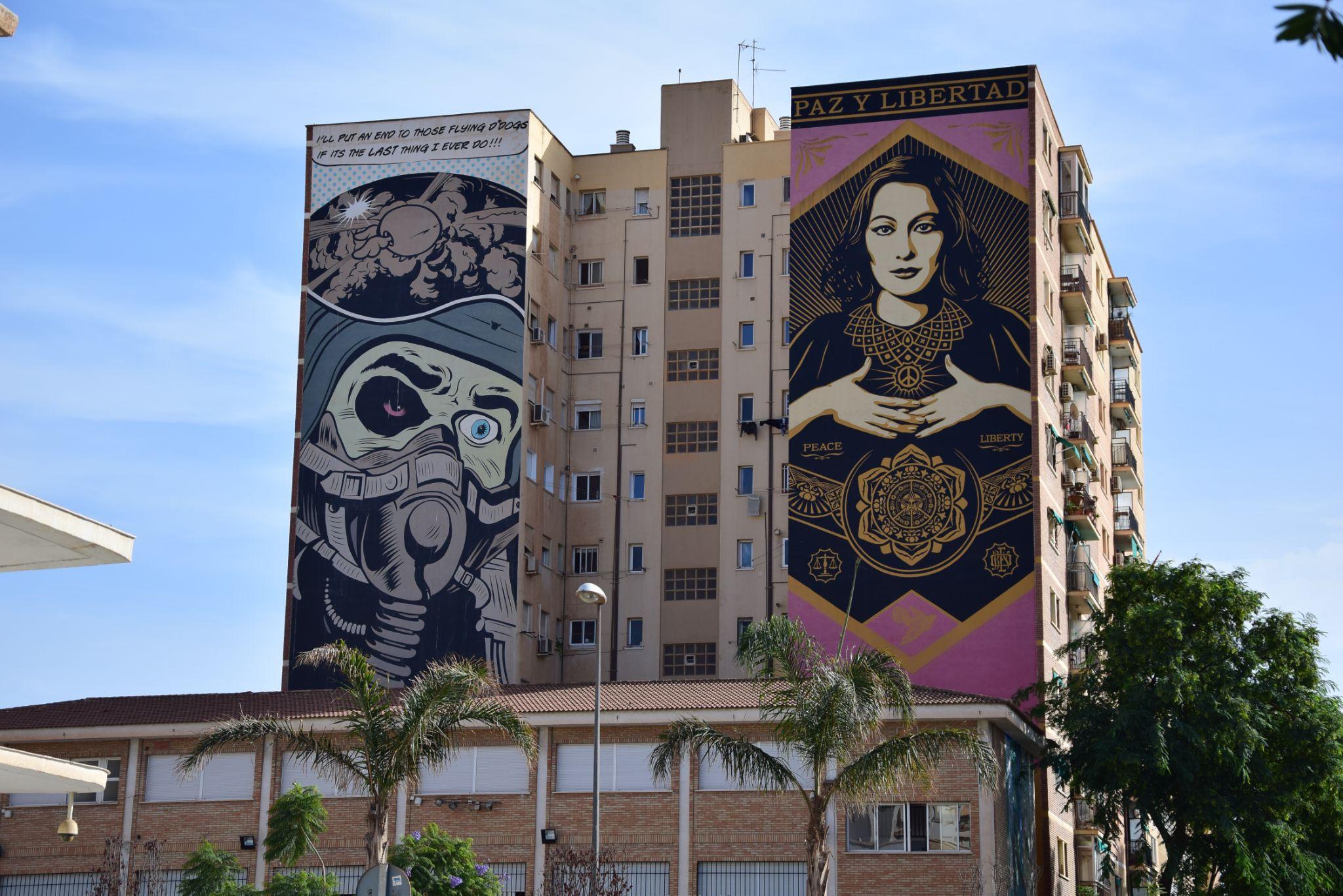 zwiedzaniu różnych atrakcji turystycznych 
robieniu zdjęć i wideo na bloga Coeo oraz ich instagrama
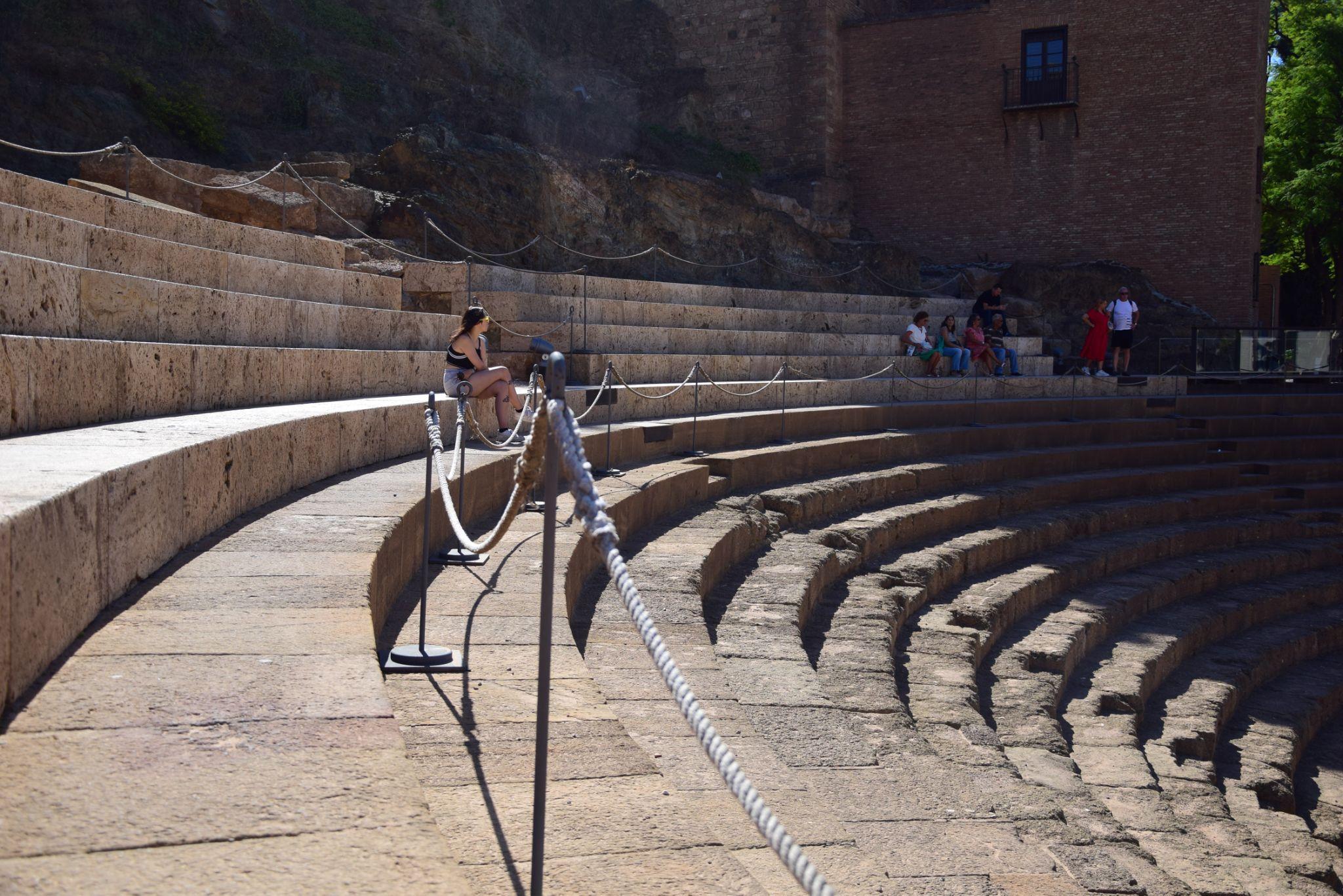 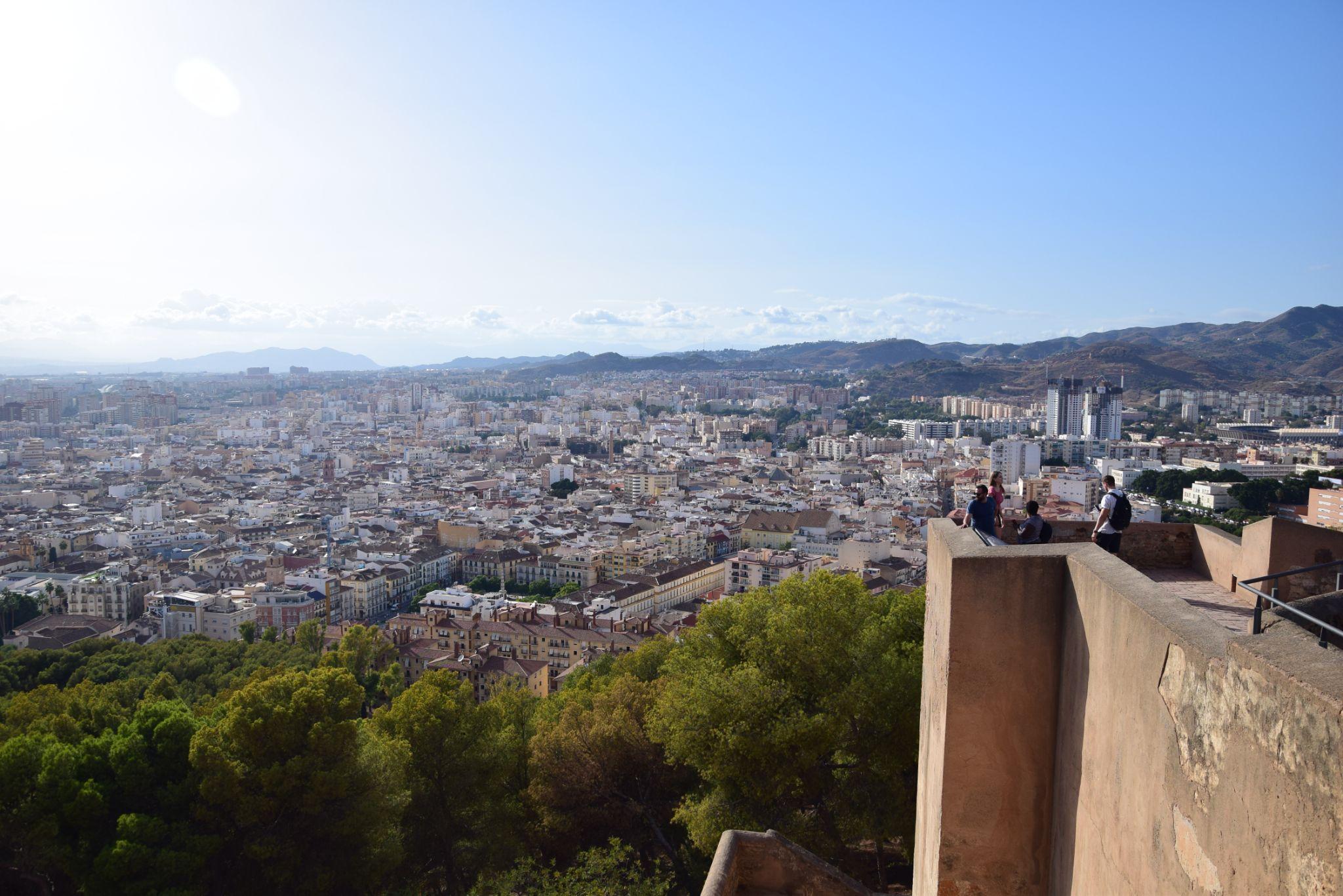 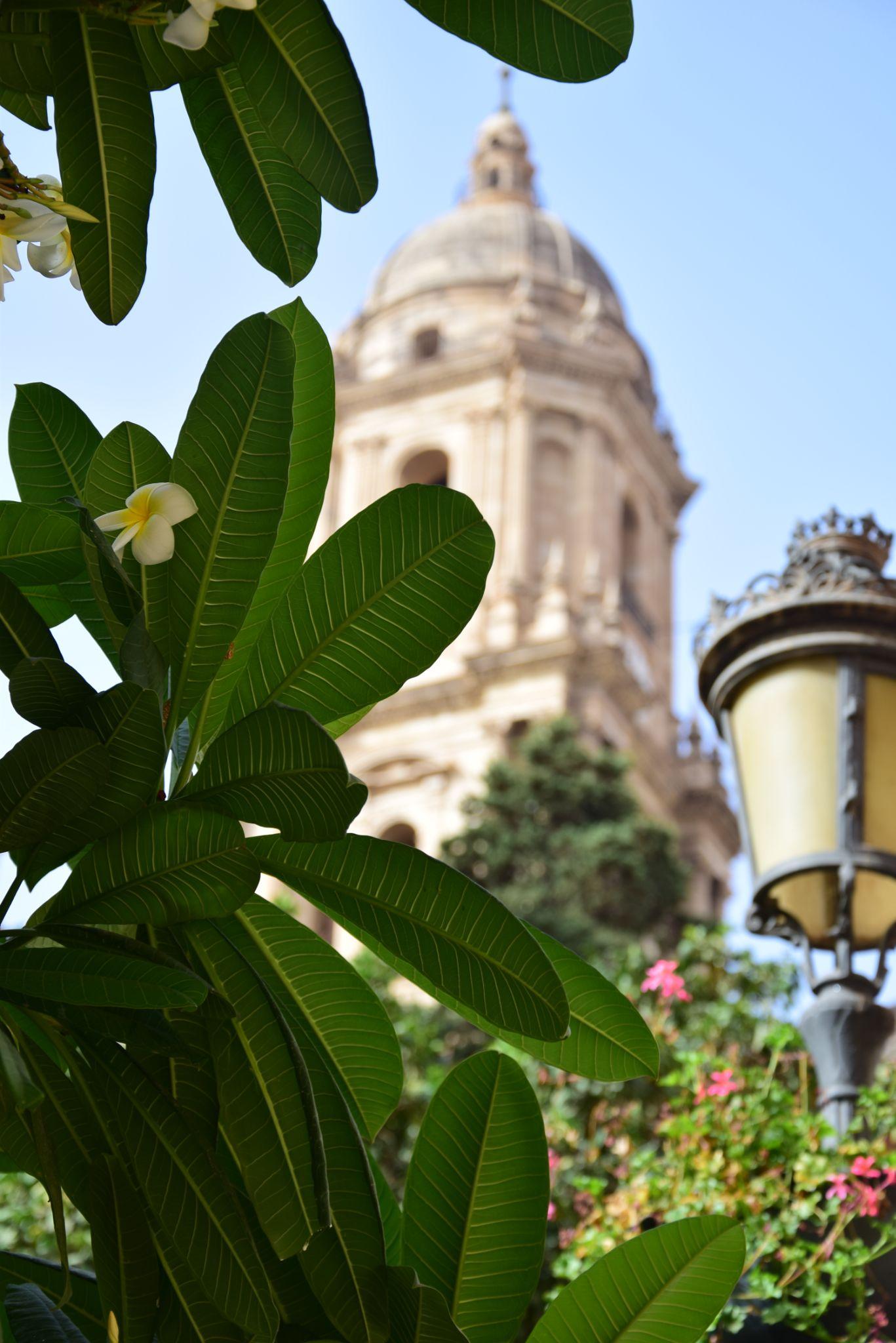 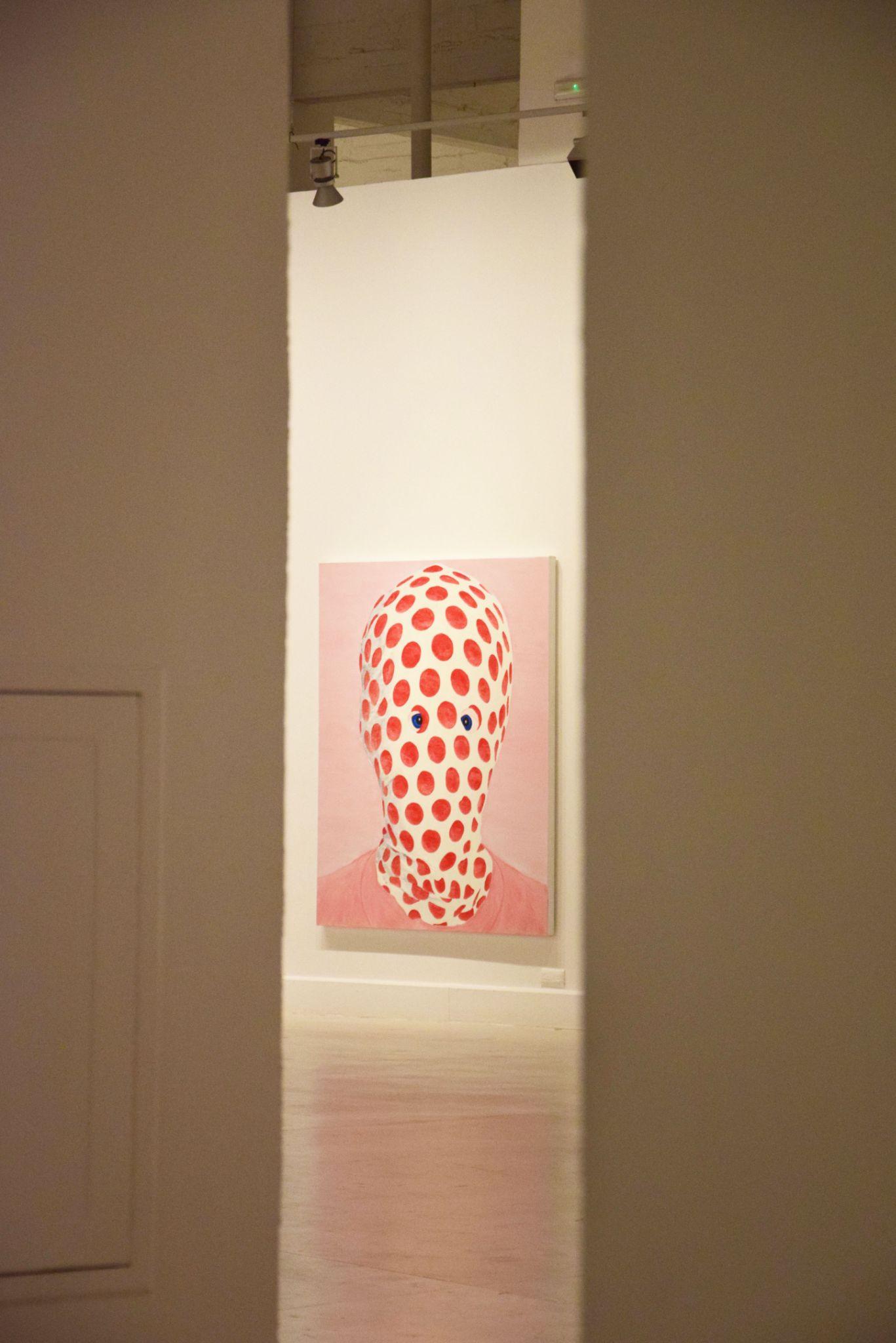 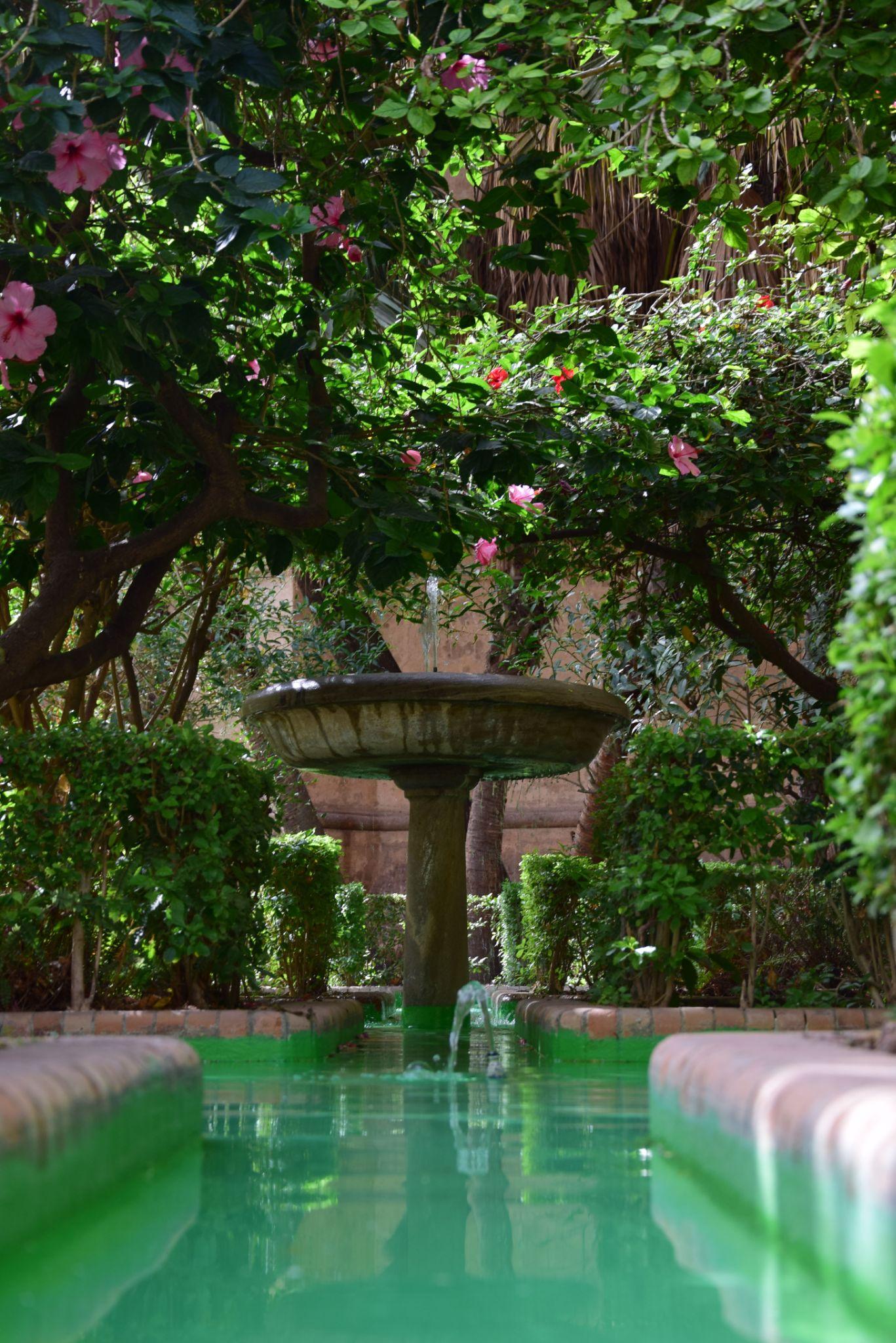 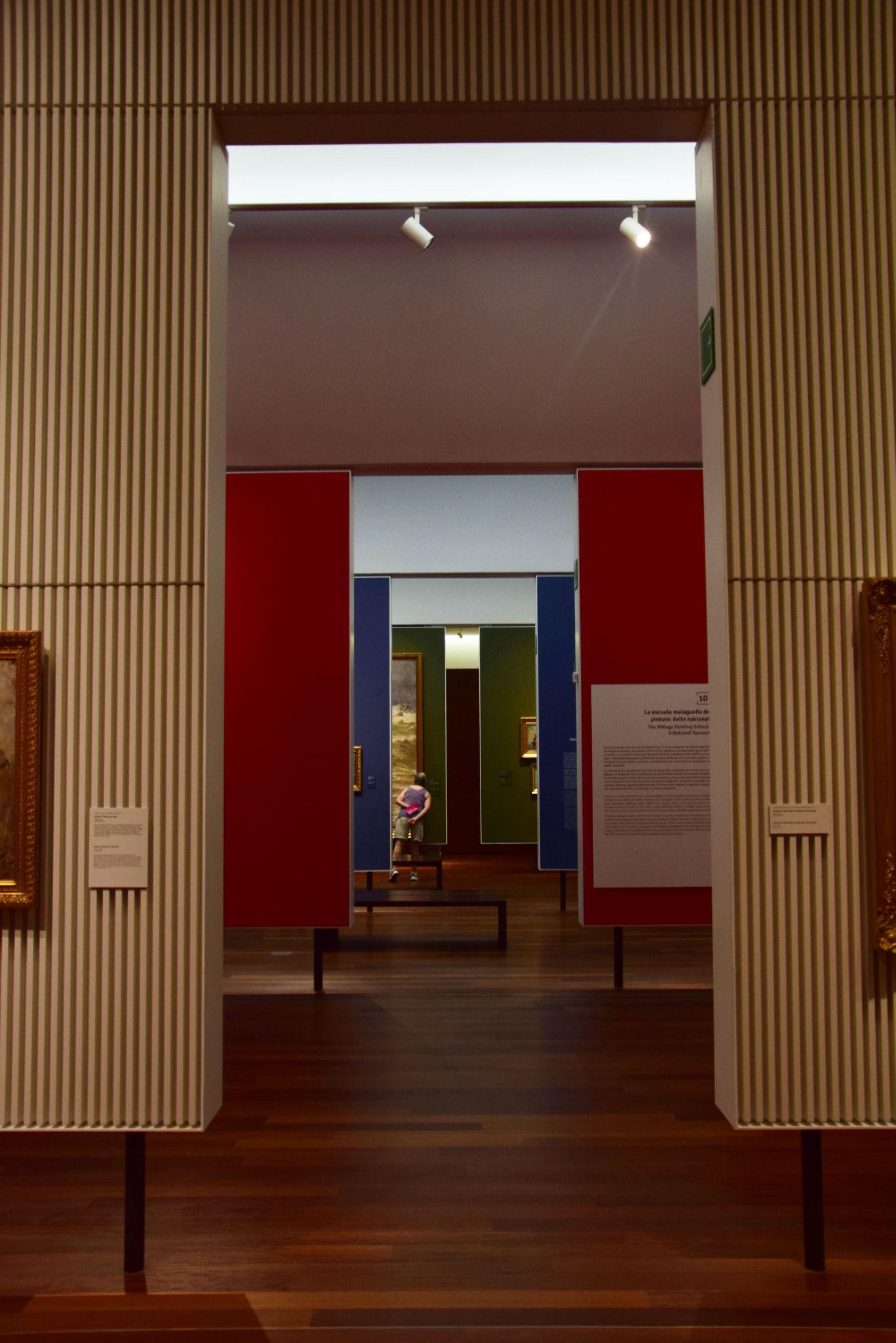 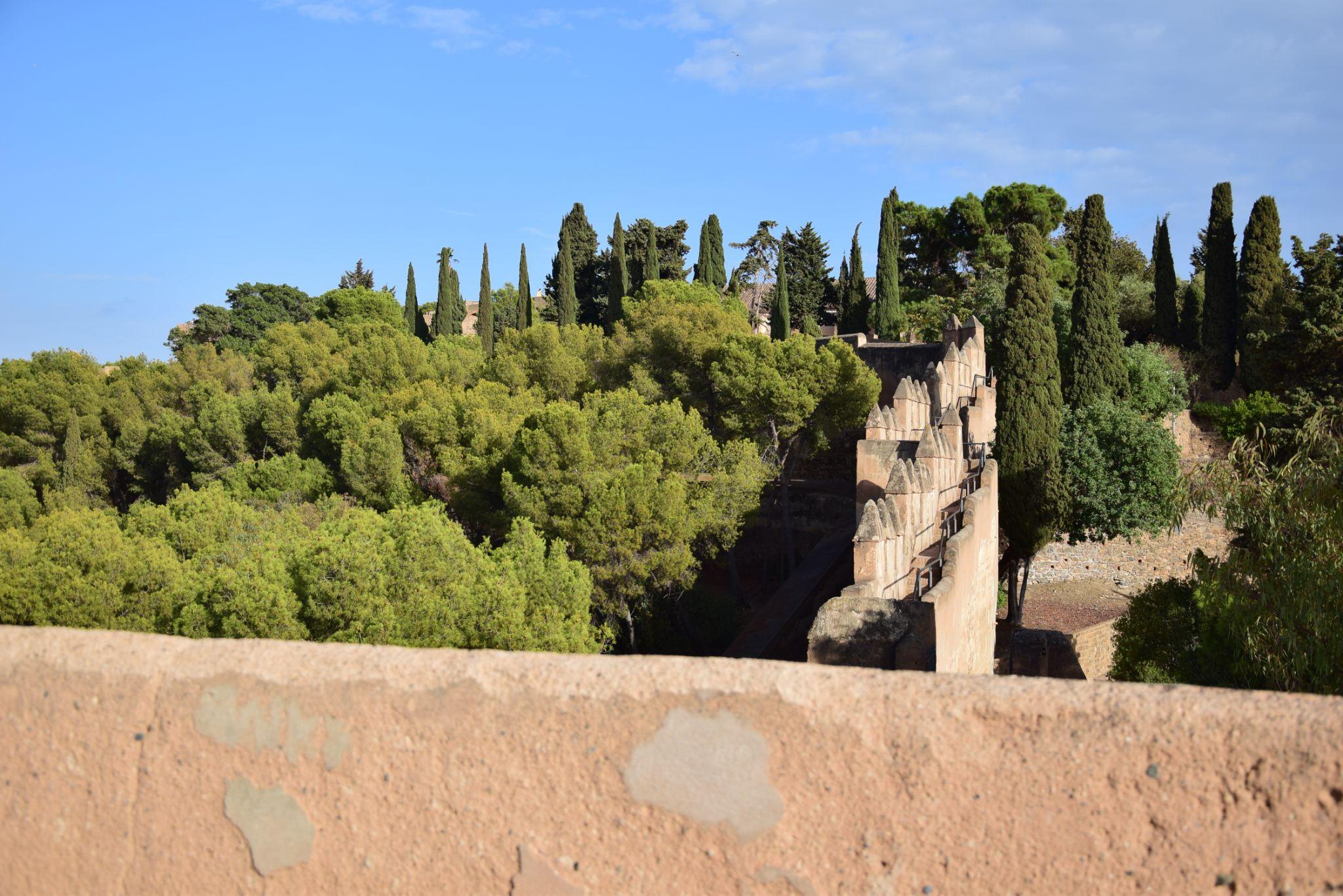 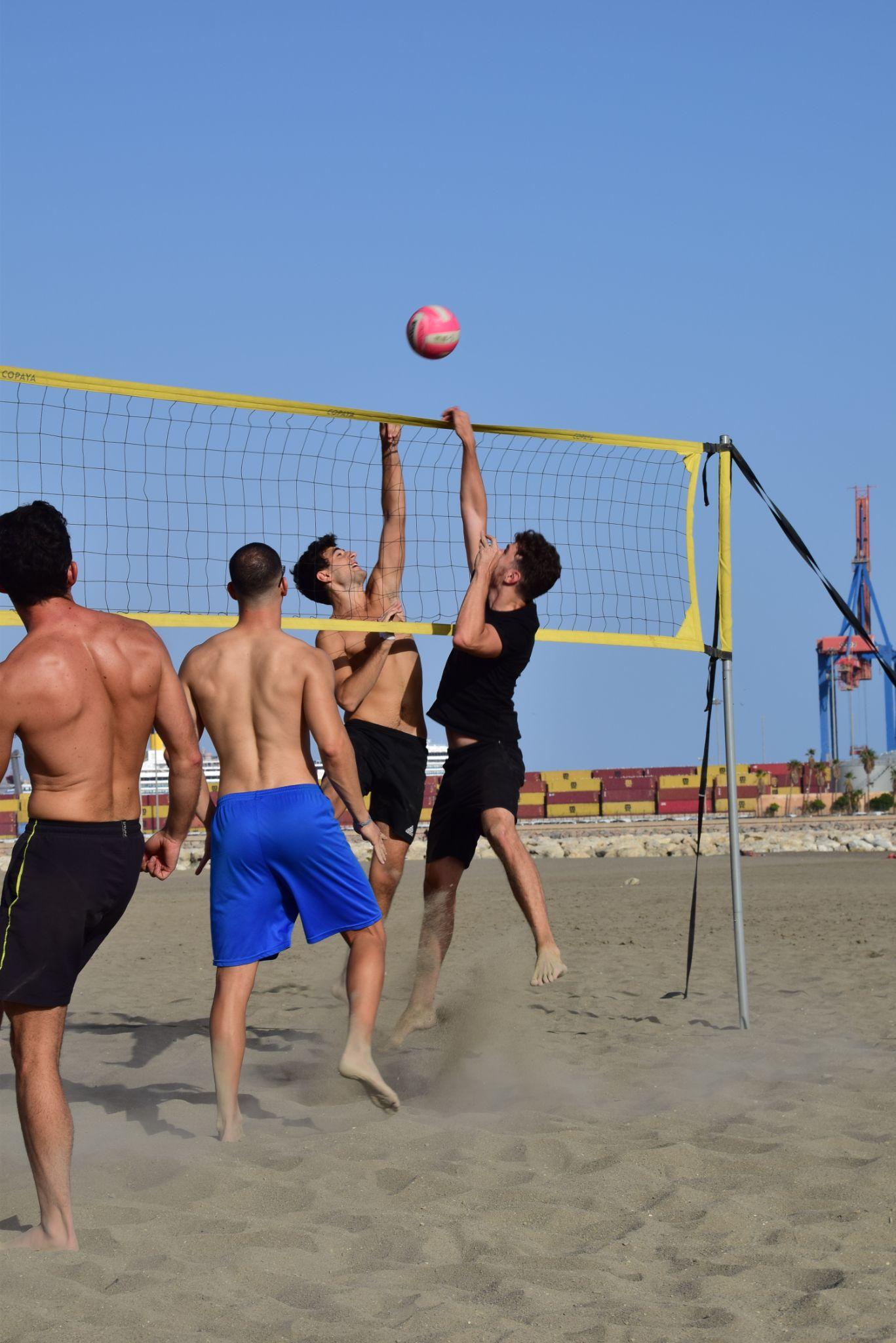 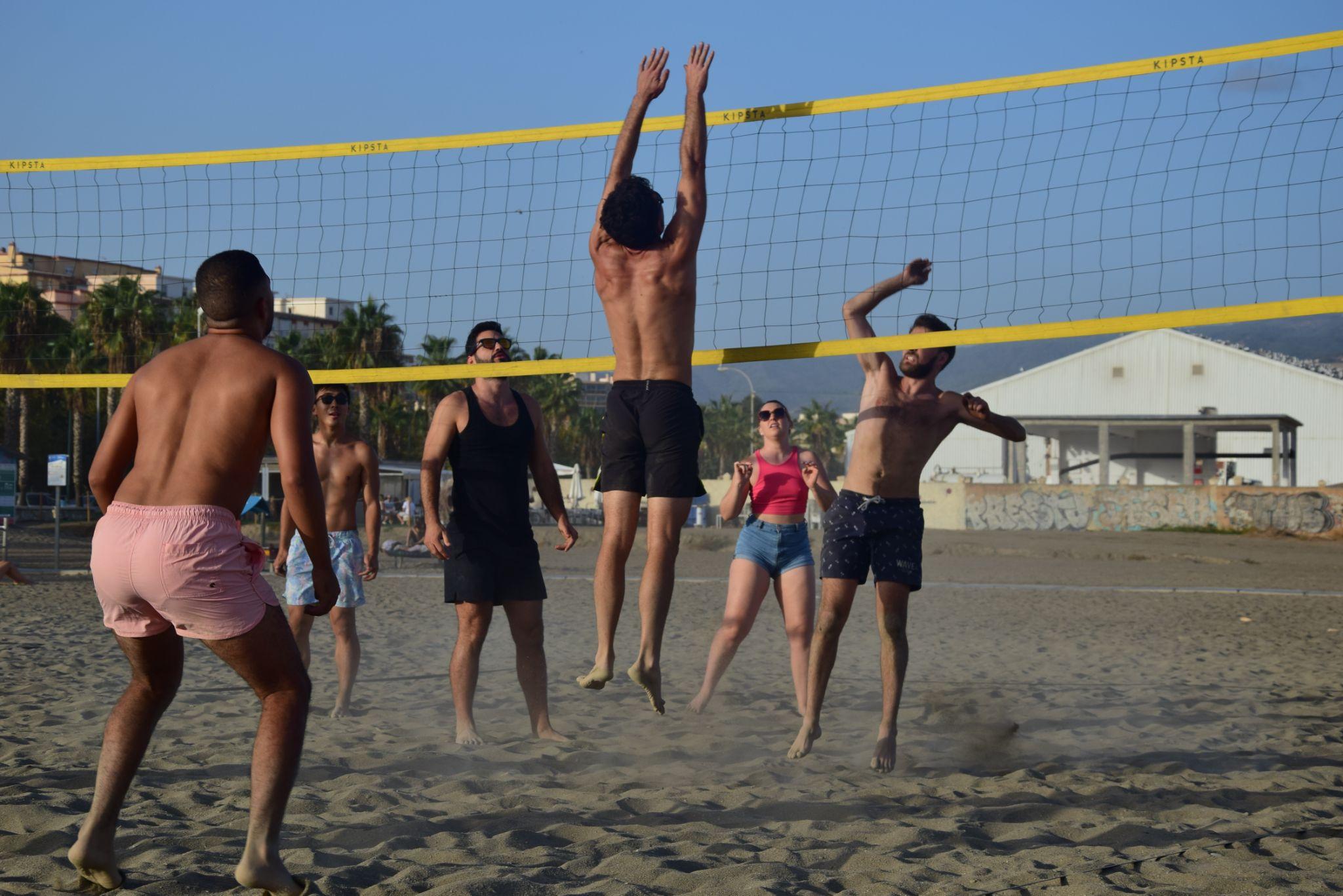 Razem z firmą Coeo również brałyśmy udział w różnych wydarzeniach takich jak: salsa w porcie, siatkówka na plaży, pomoc w rozwoju hotelu Coeo czy wiele spotkań kulturalnych.
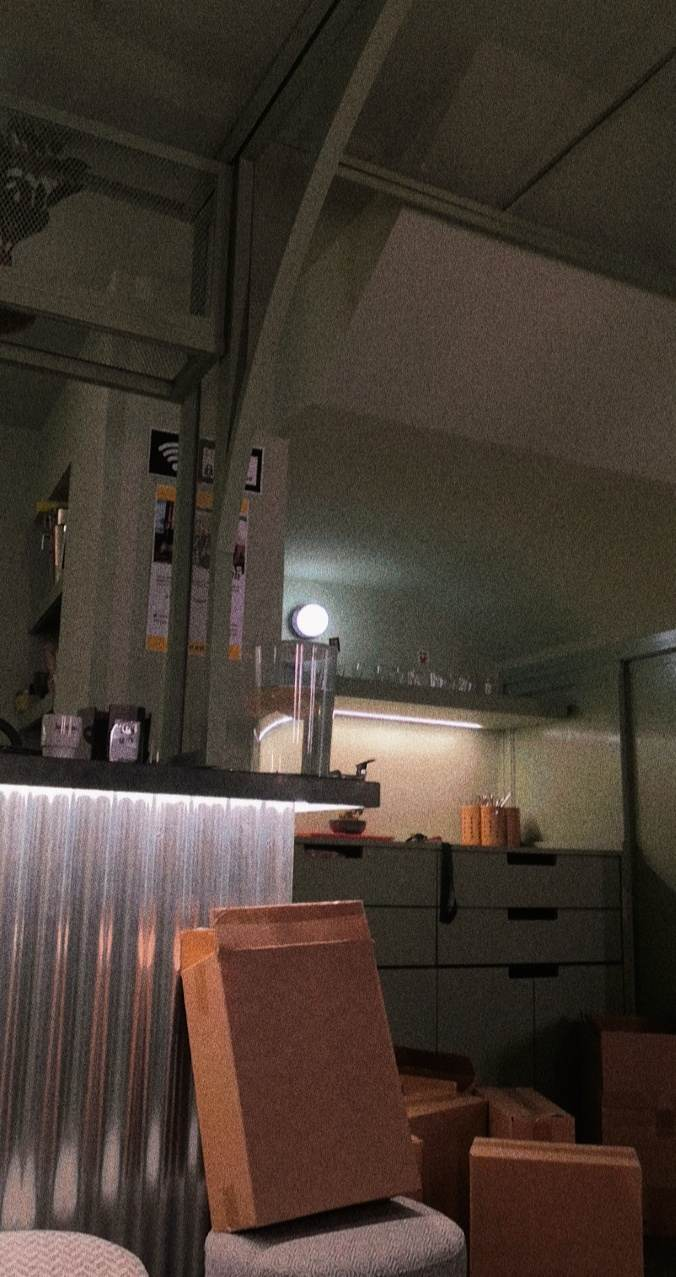 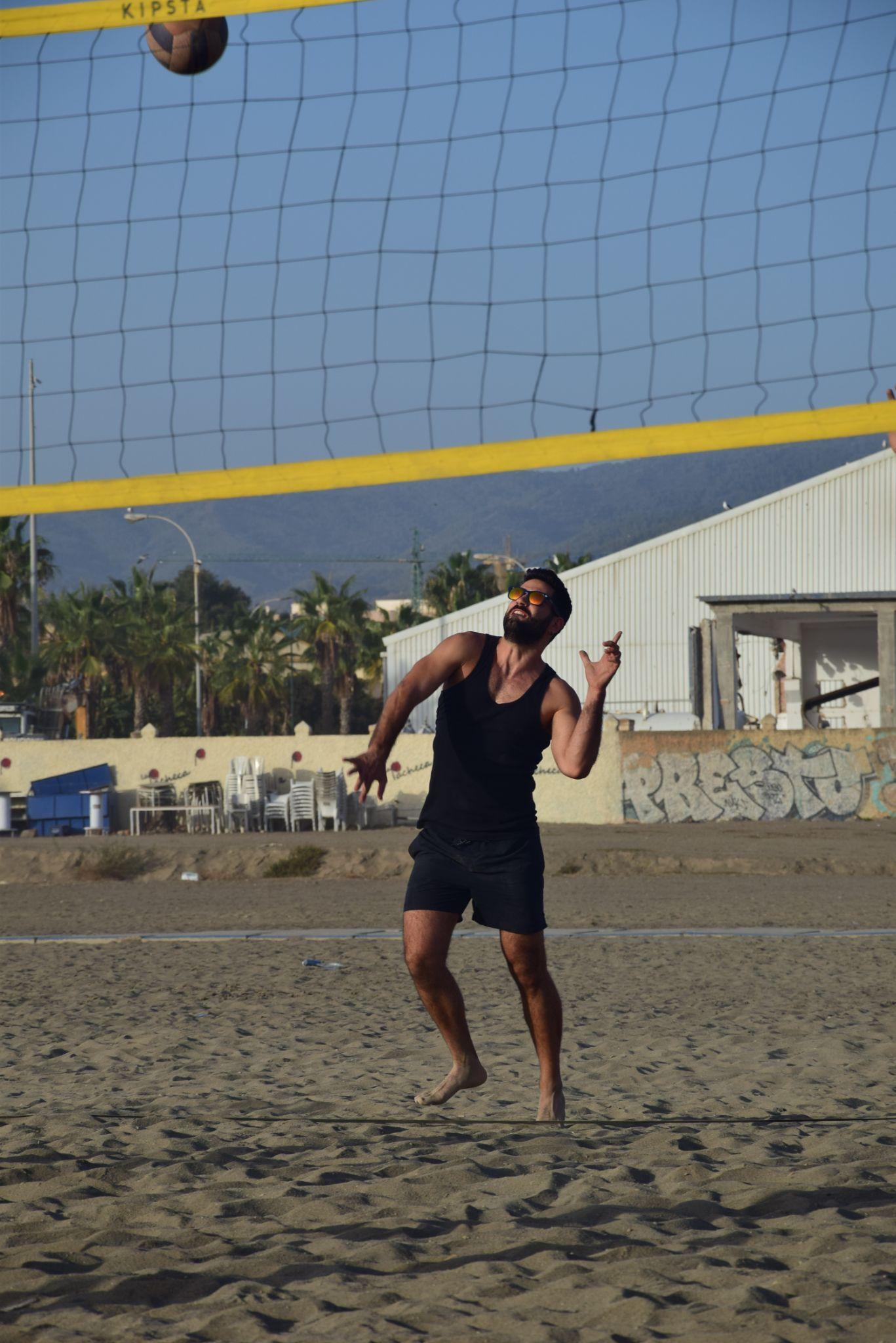 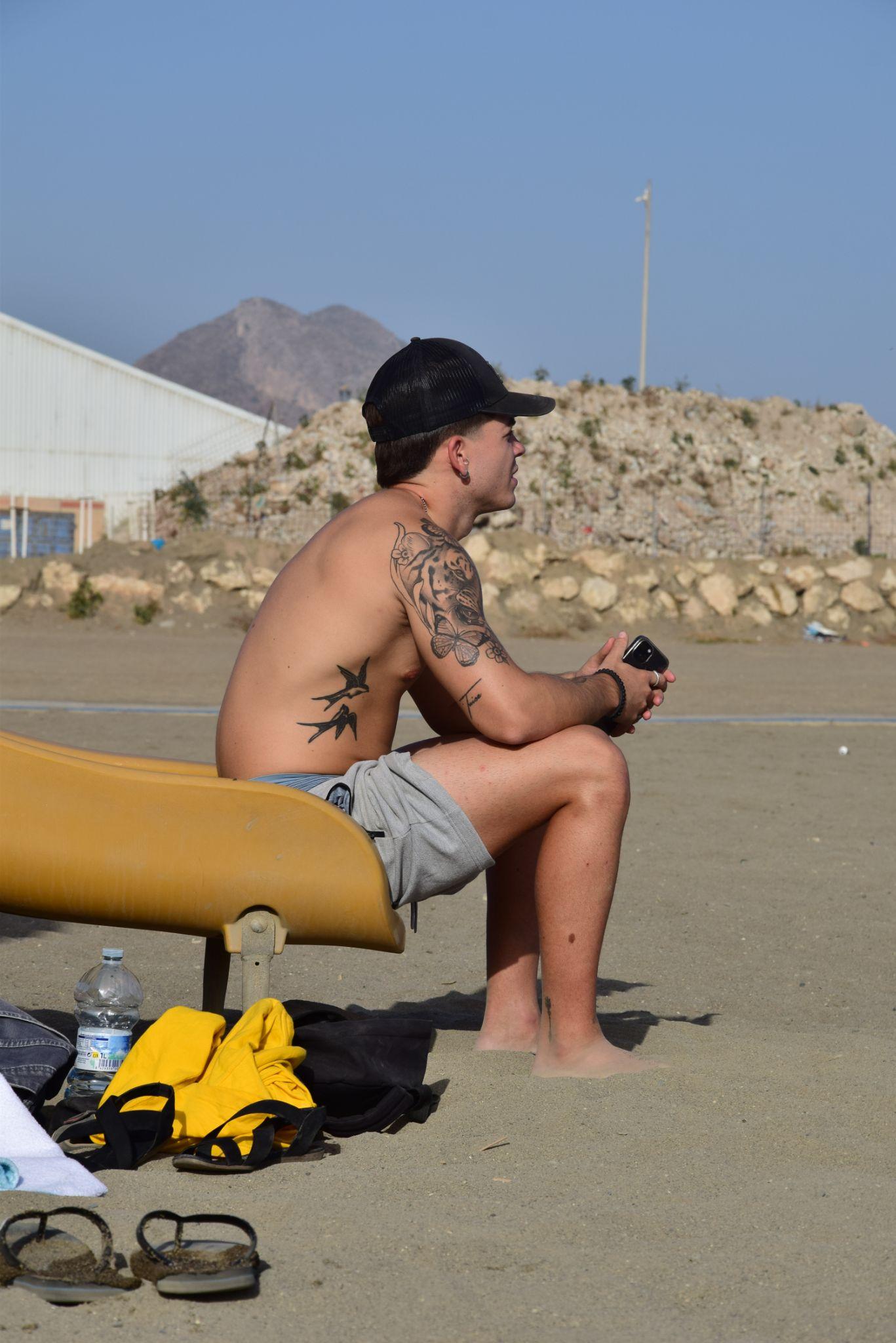 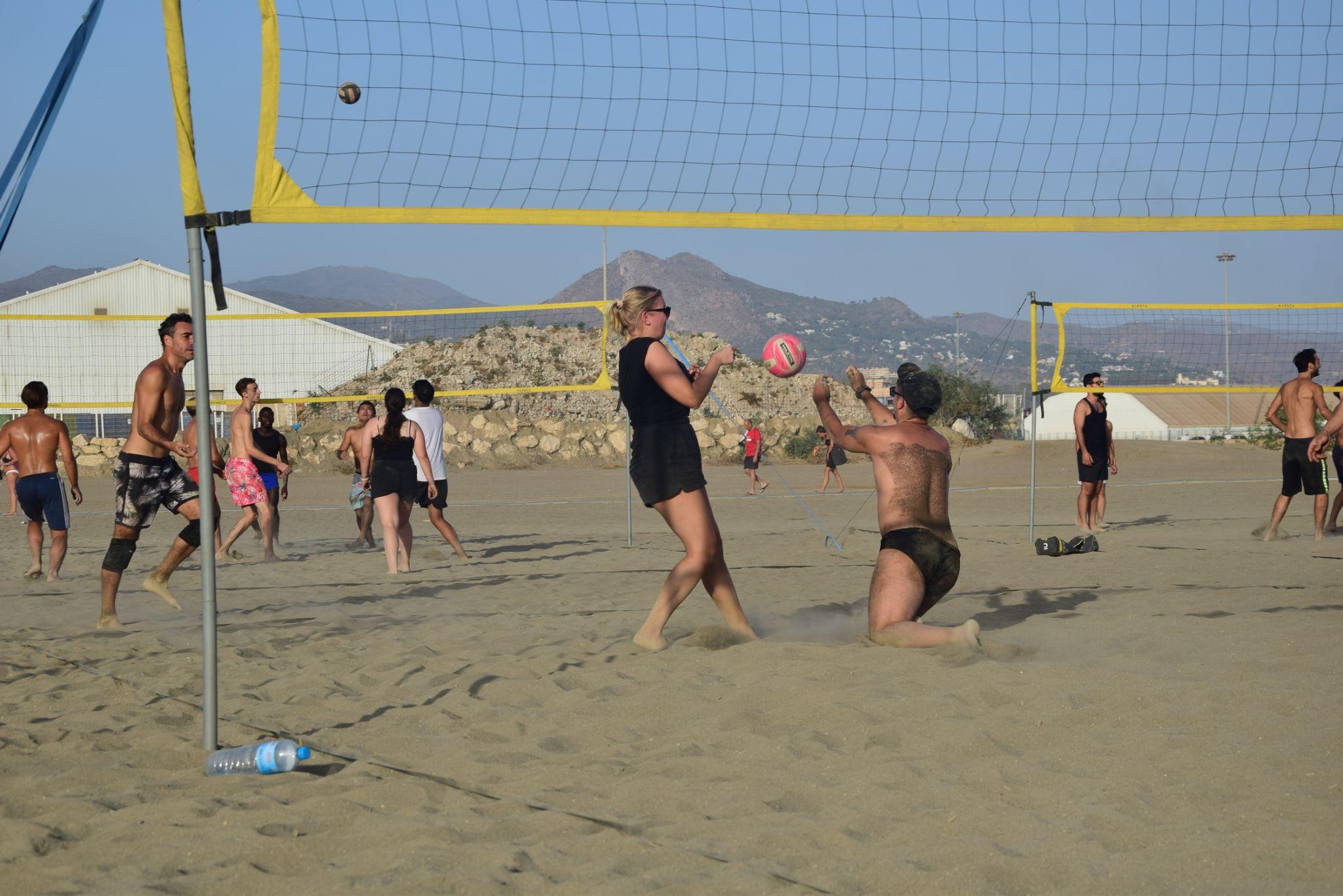 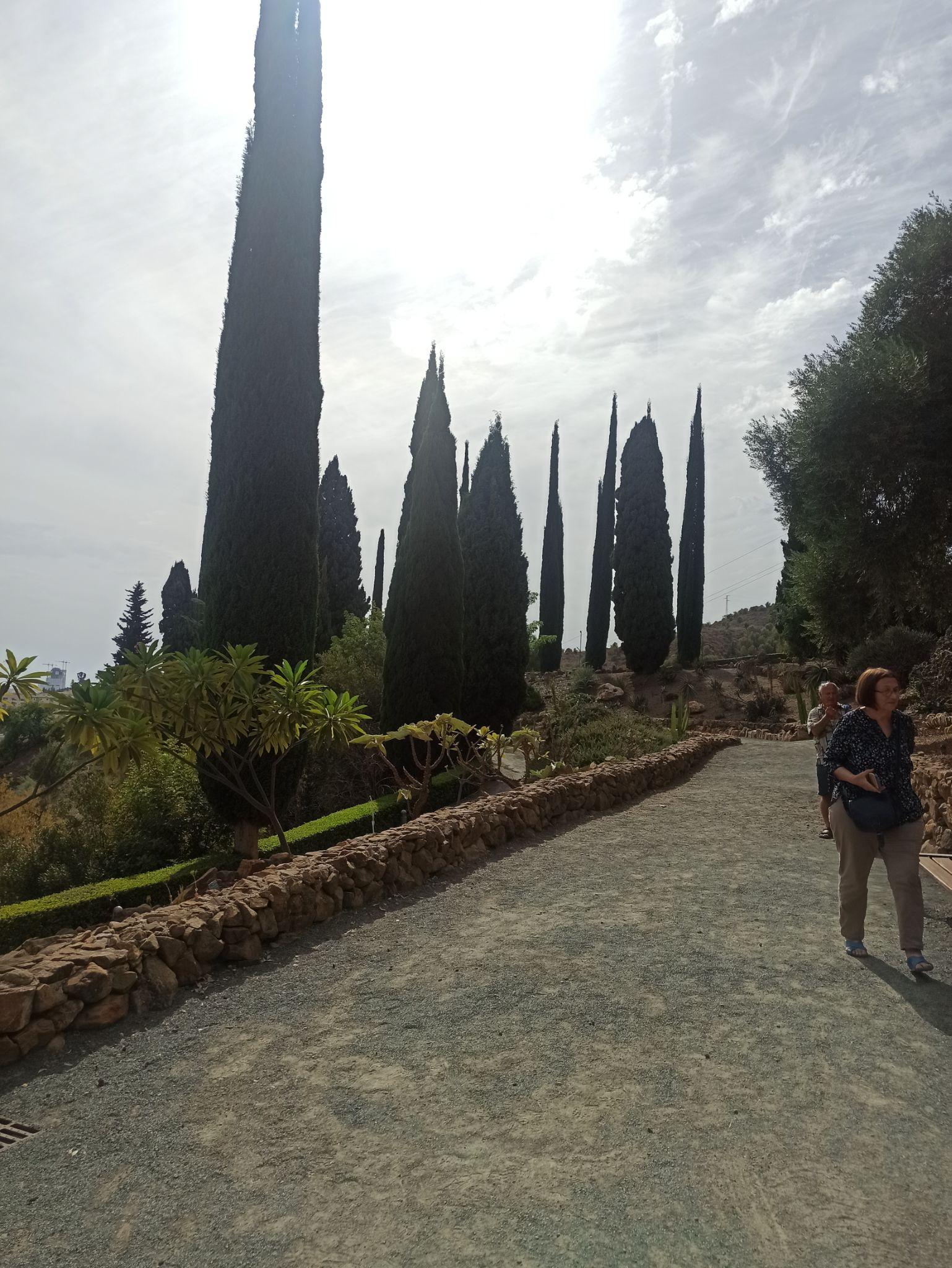 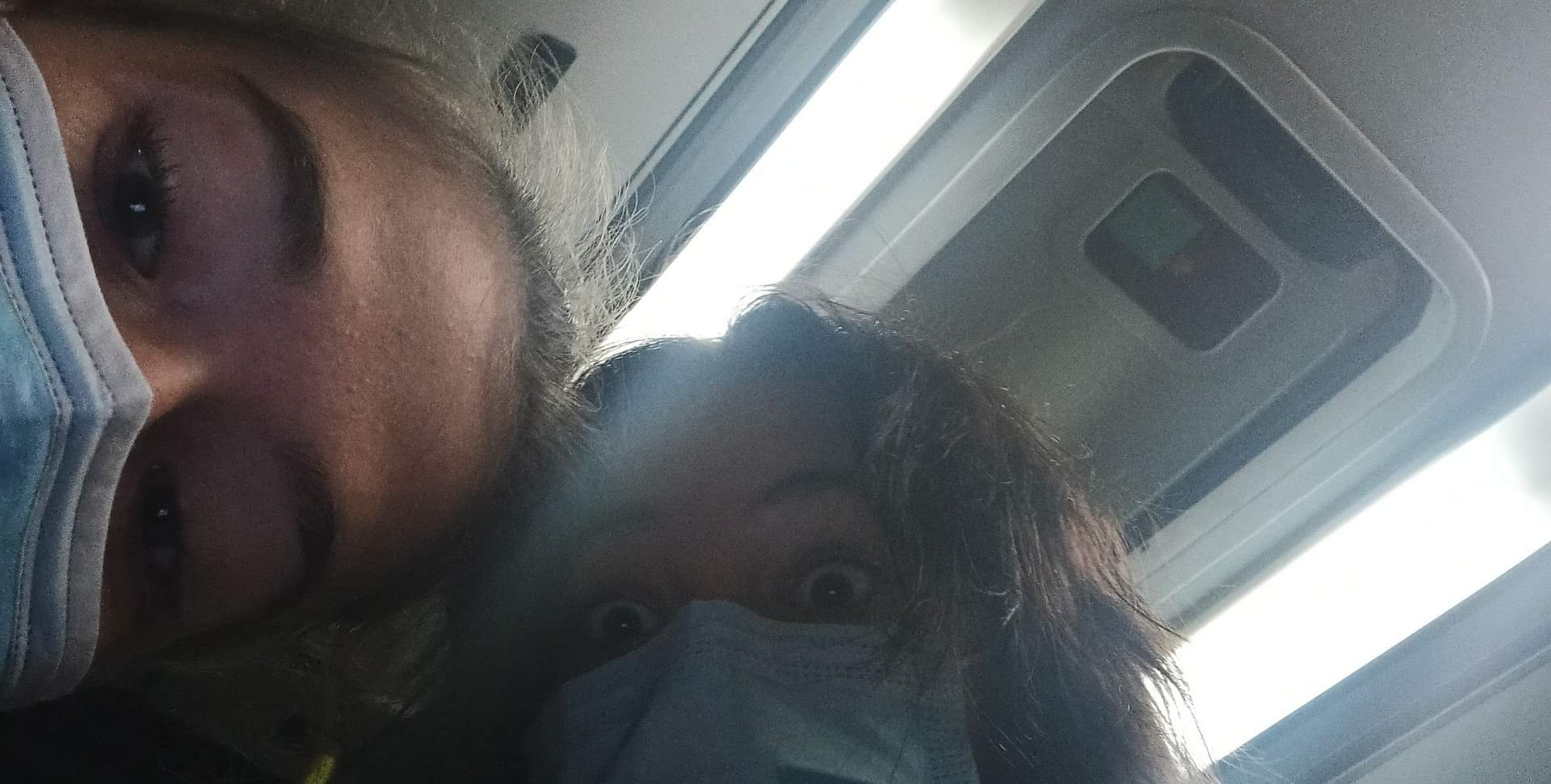 NASZ WOLNY CZAS
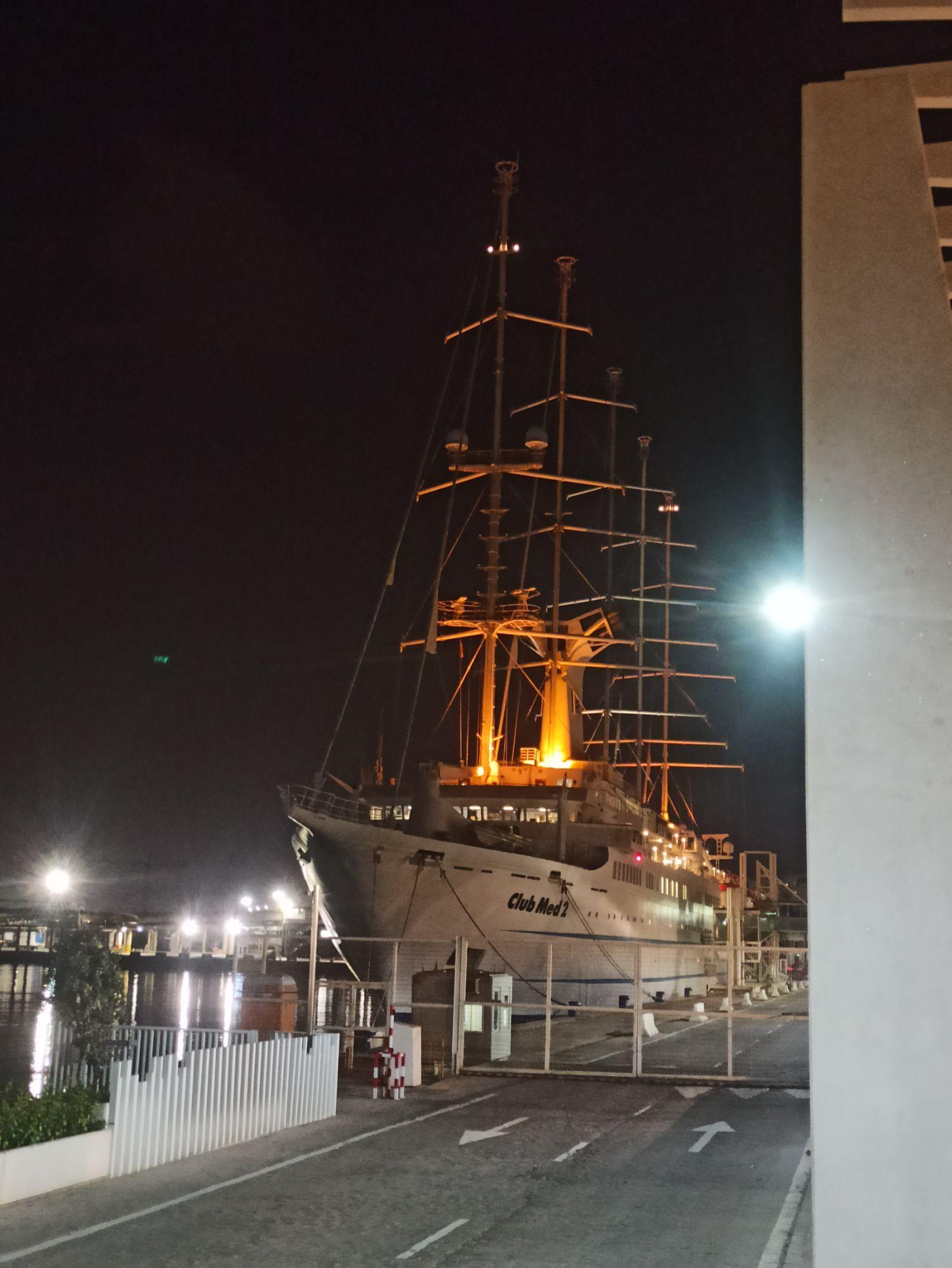 Przede wszystkim spędzaliśmy na zewnątrz. Niedzielne spacery do parku,  podróże na wzgórze, czy do ogrodu botanicznego, opalanie na plaży czy nocne spacery po mieście i podziwianie atrakcji na najbardziej znanej ulicy Malagi CALLE LARIOS.
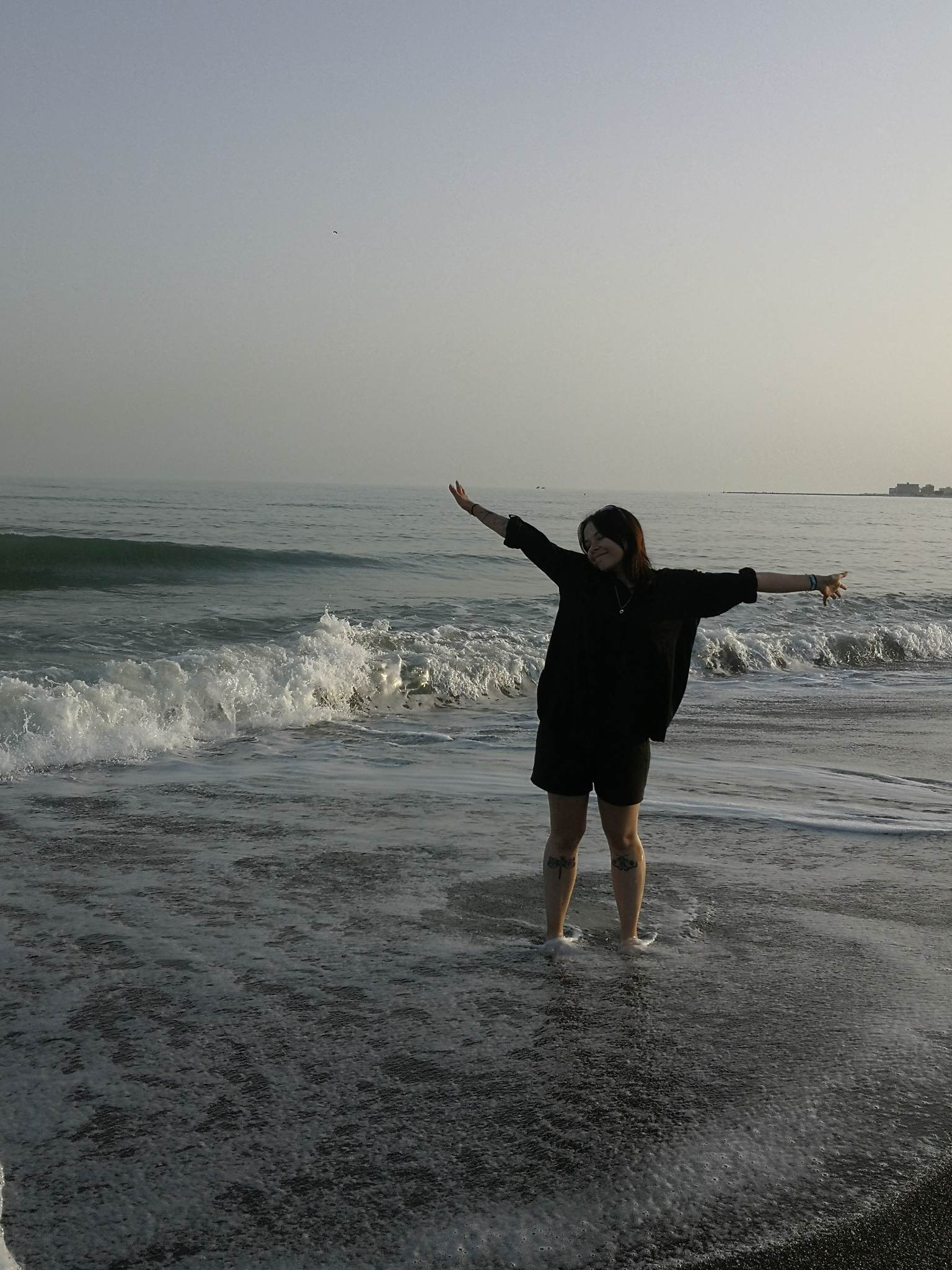 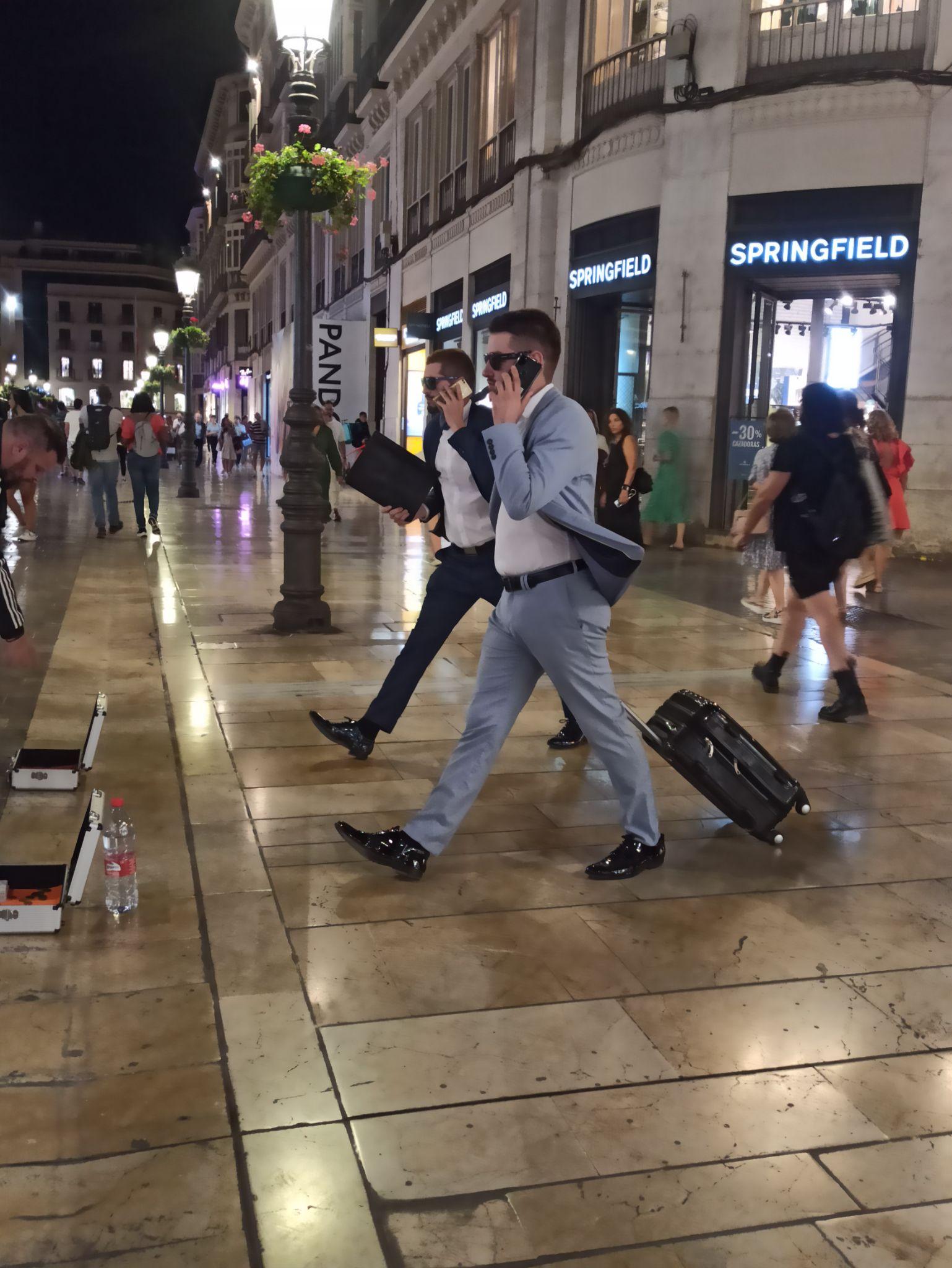 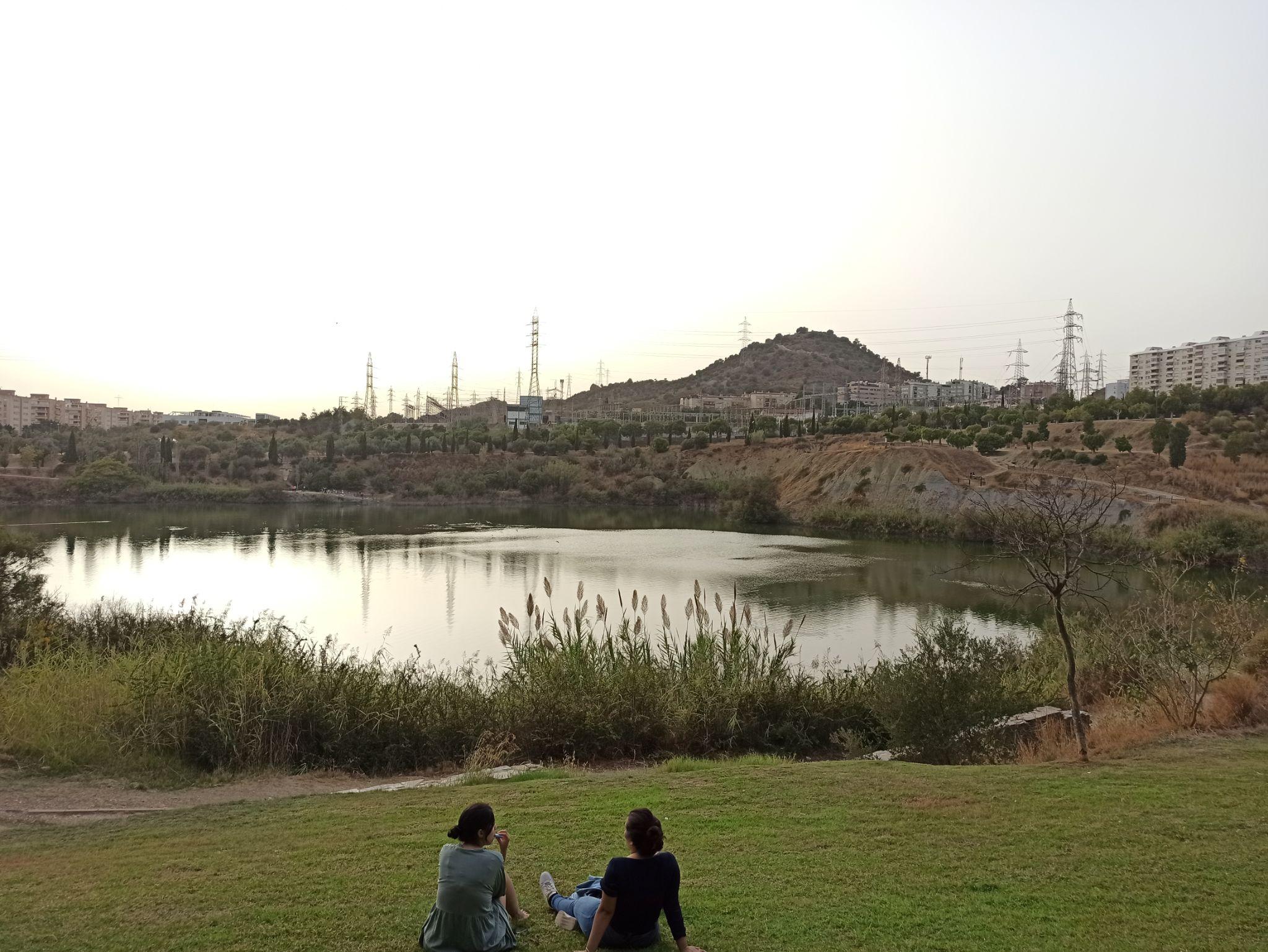 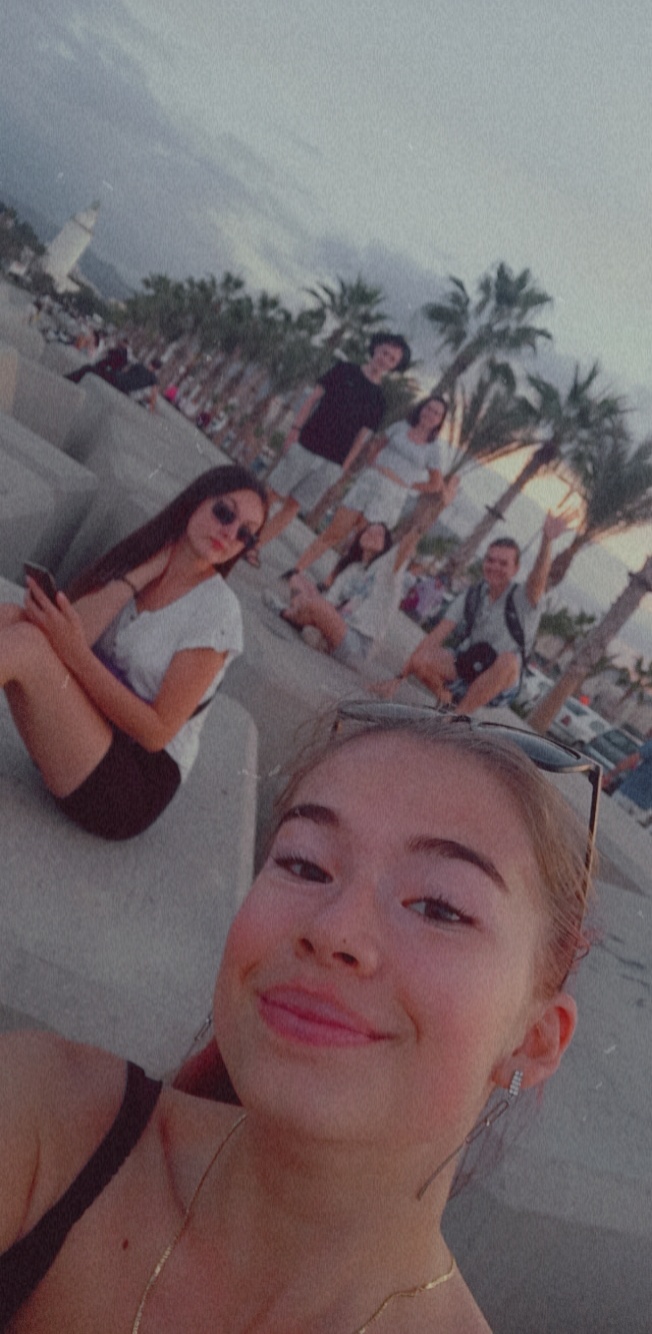 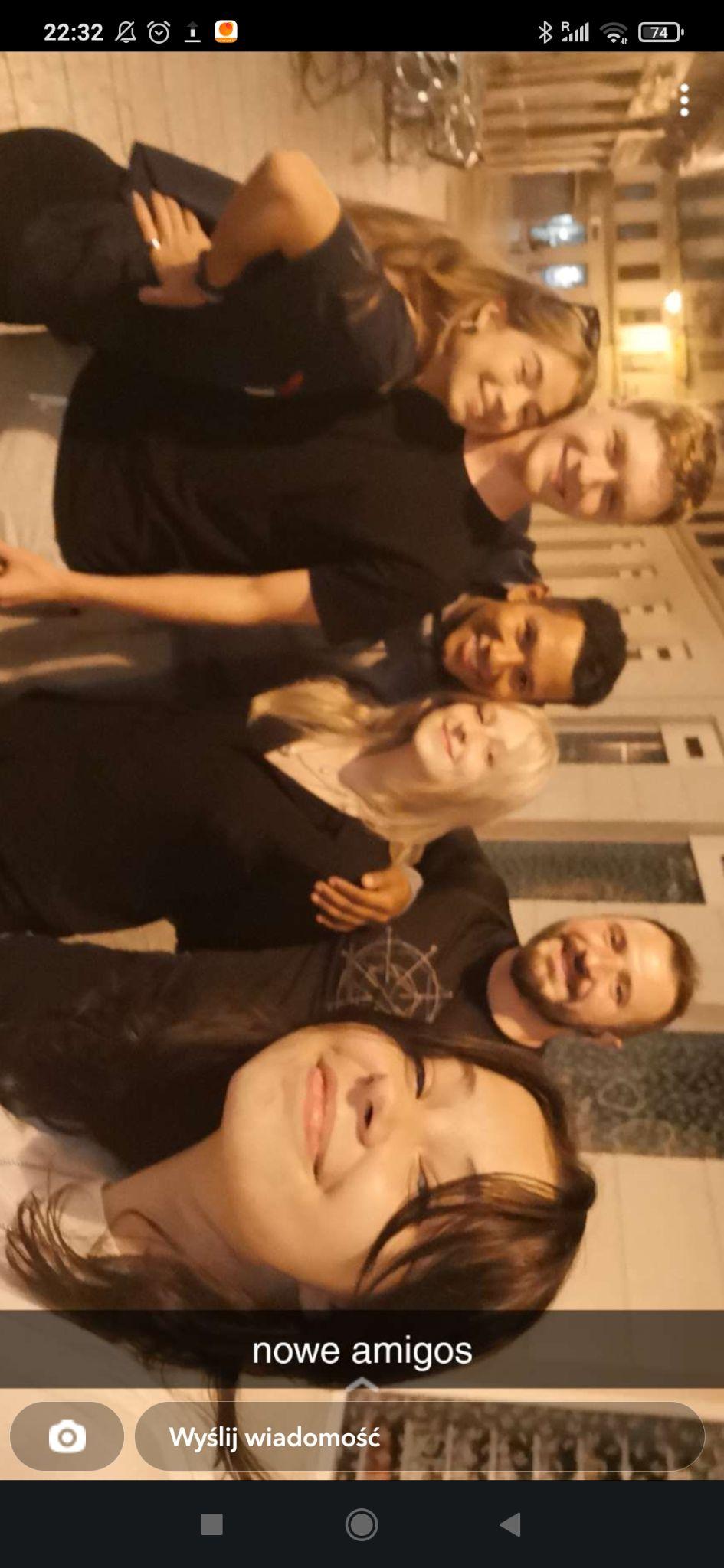 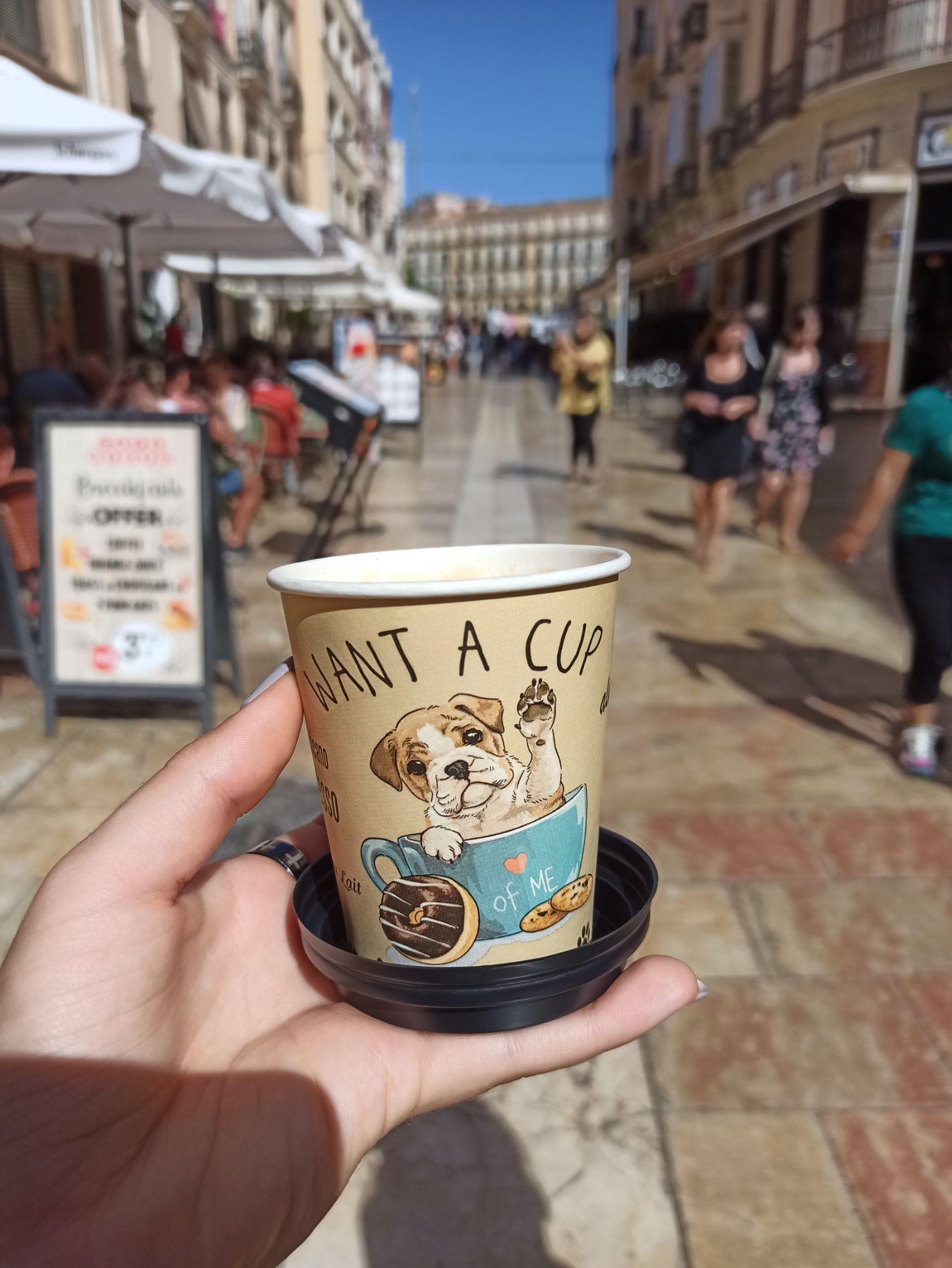 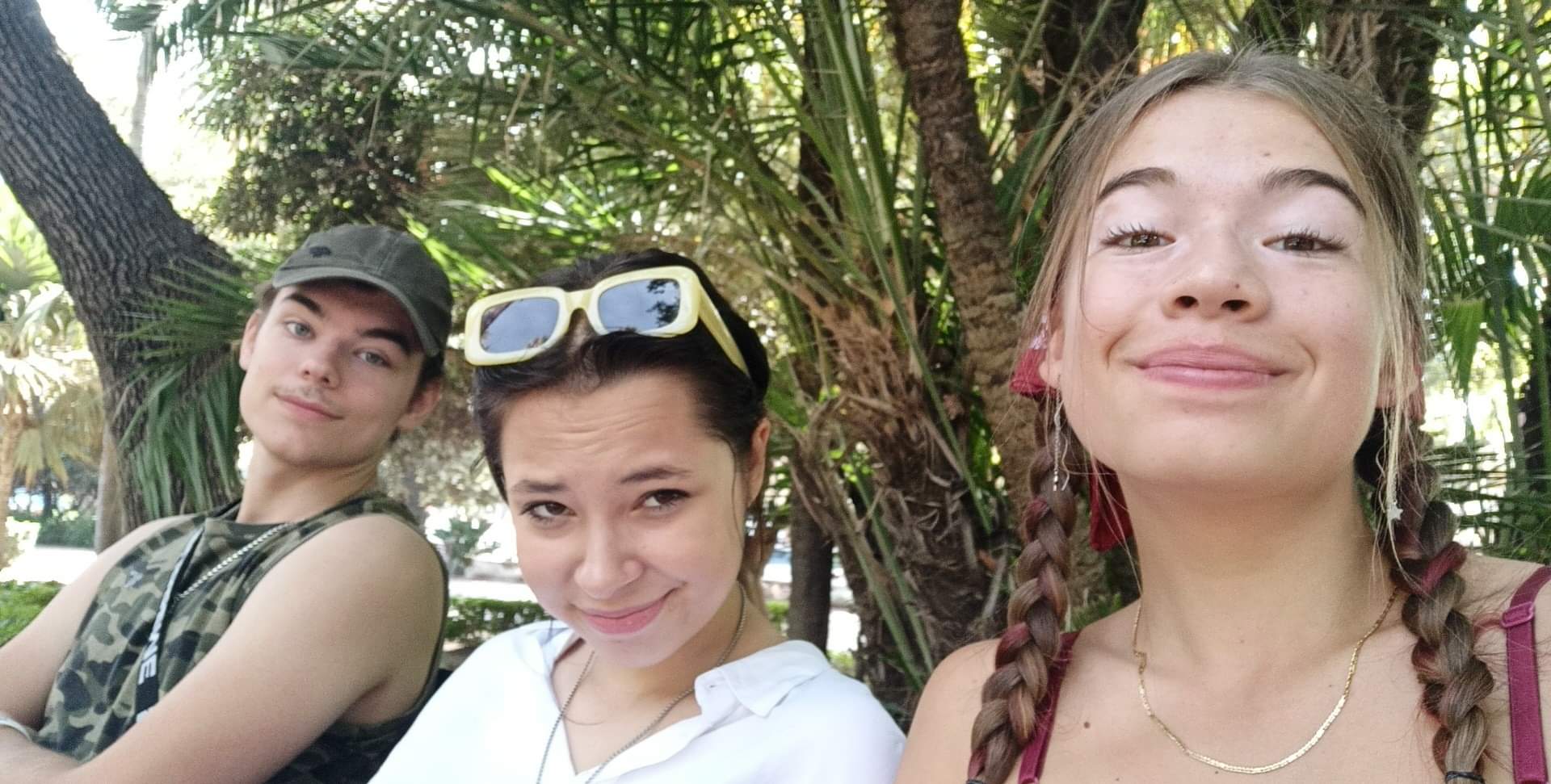 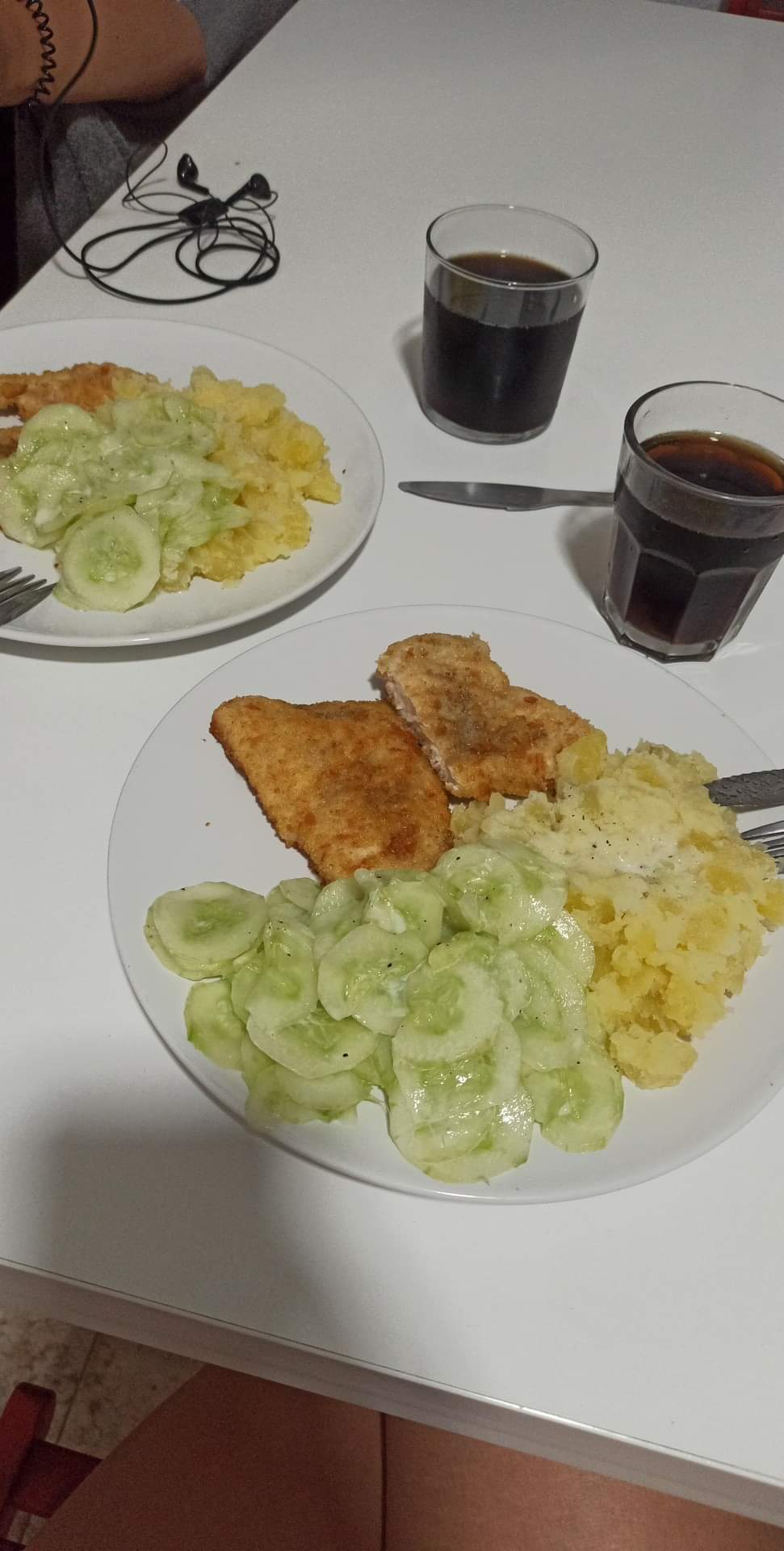 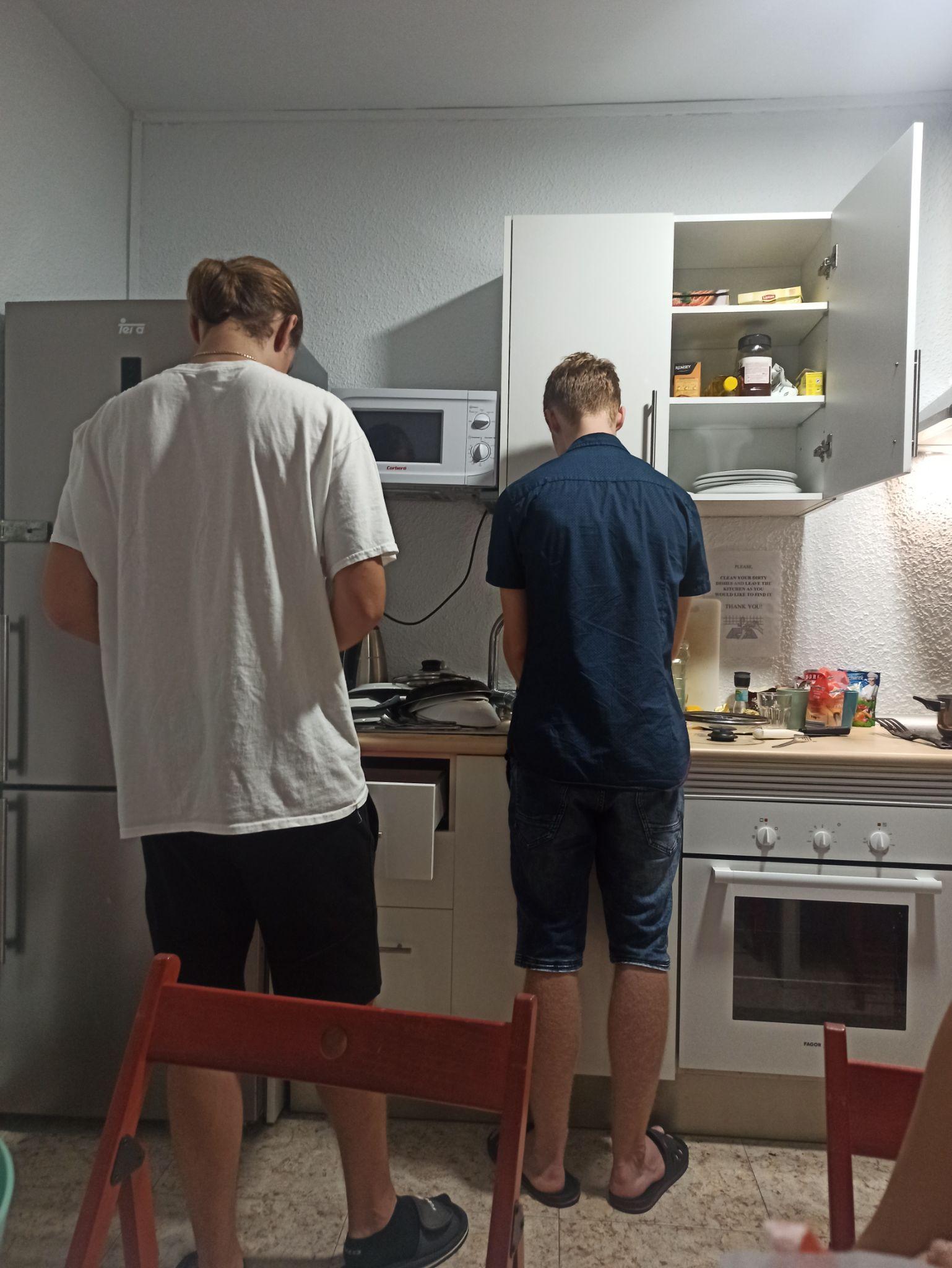 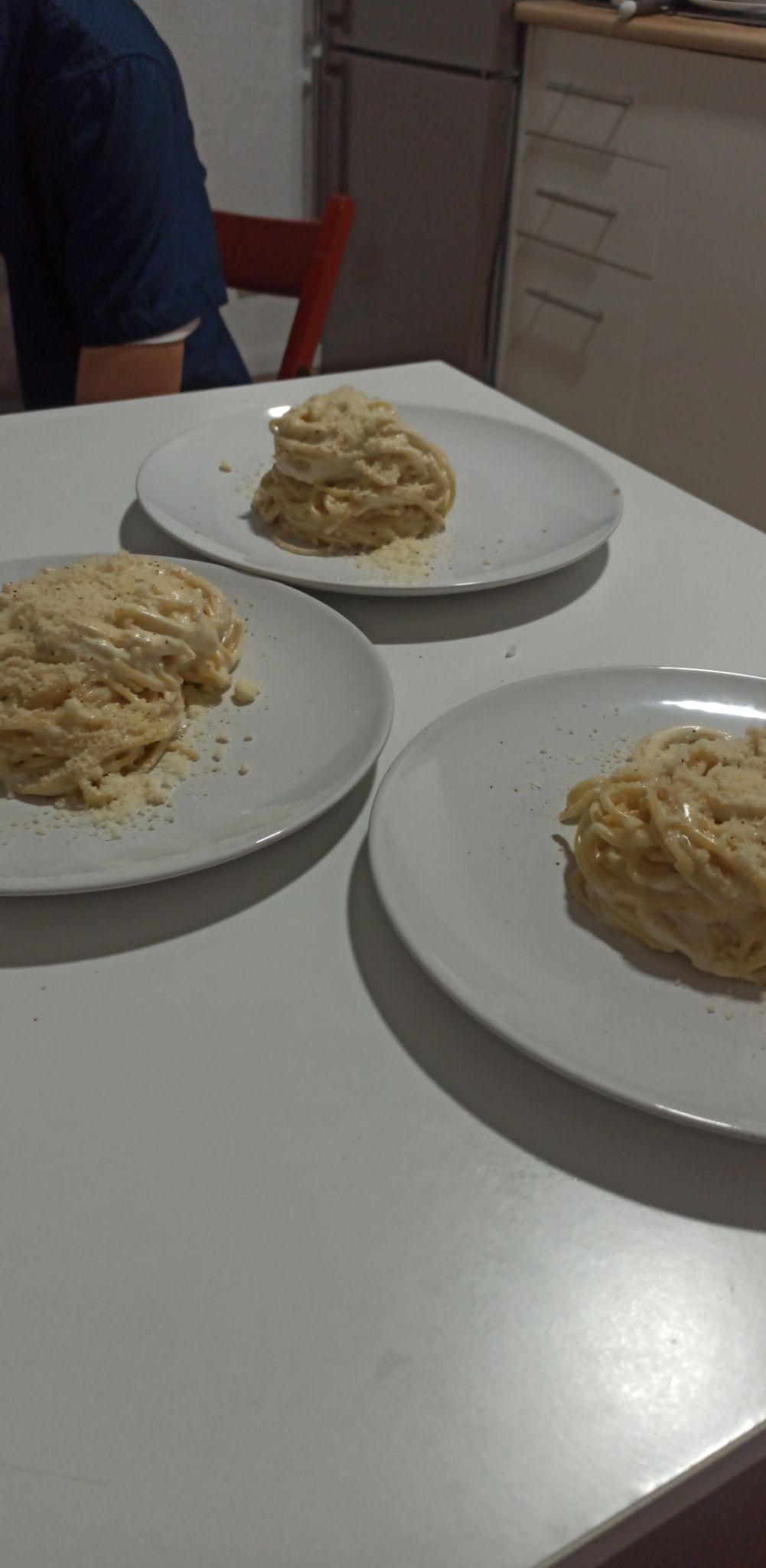 Z jedzeniem też sobie poradziliśmy, czy to w restauracjach czy to robione samemu…
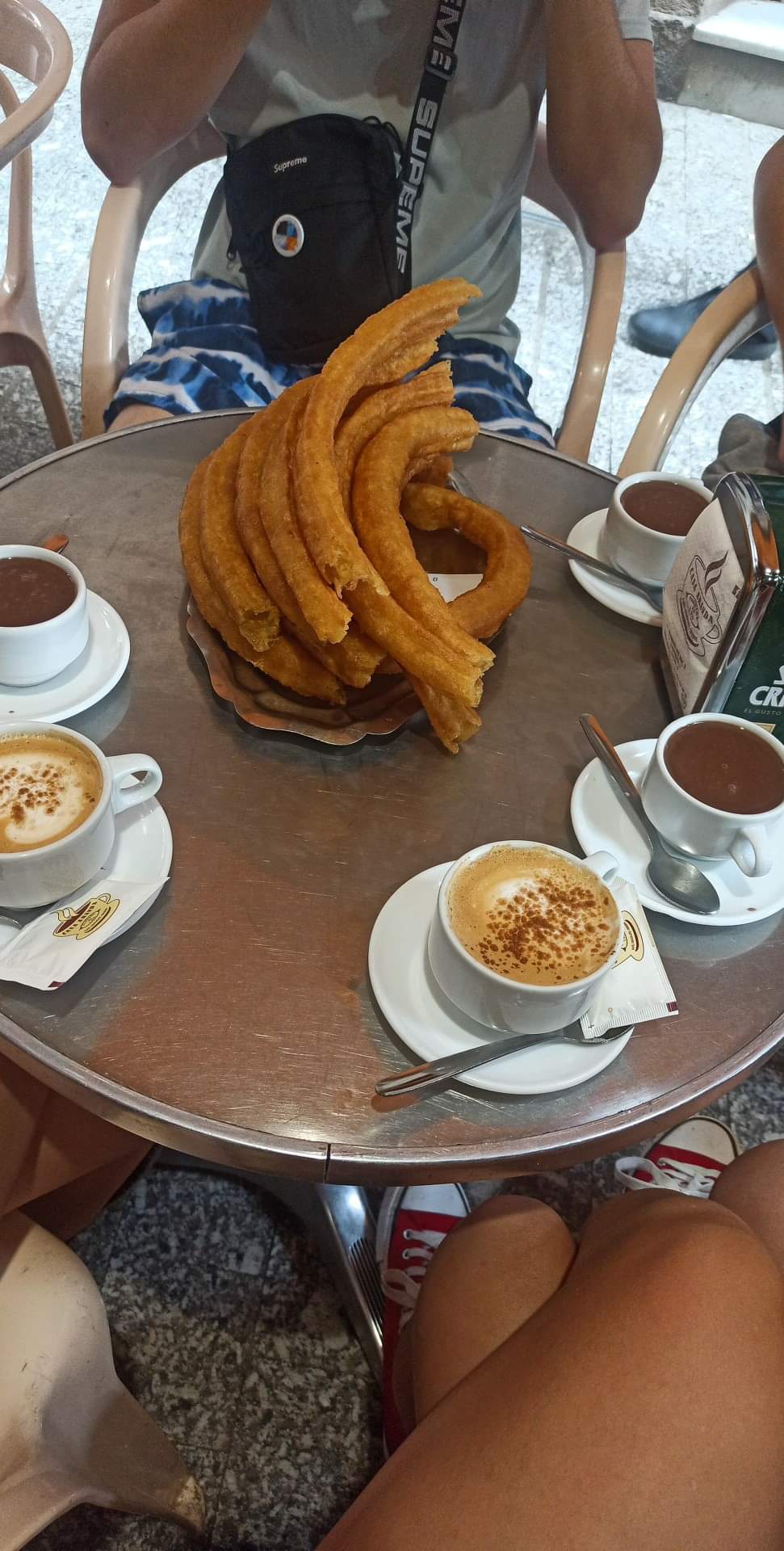 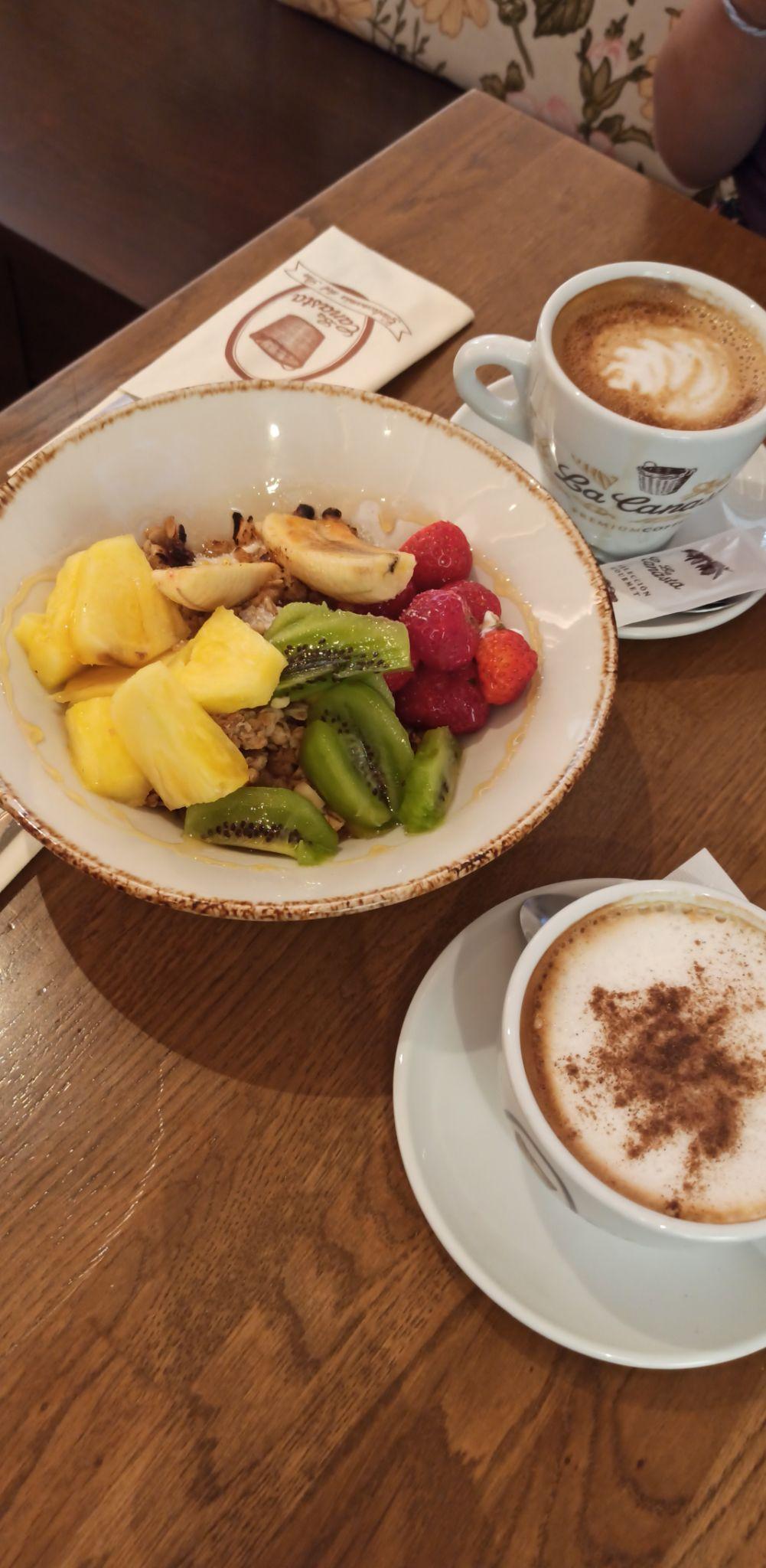 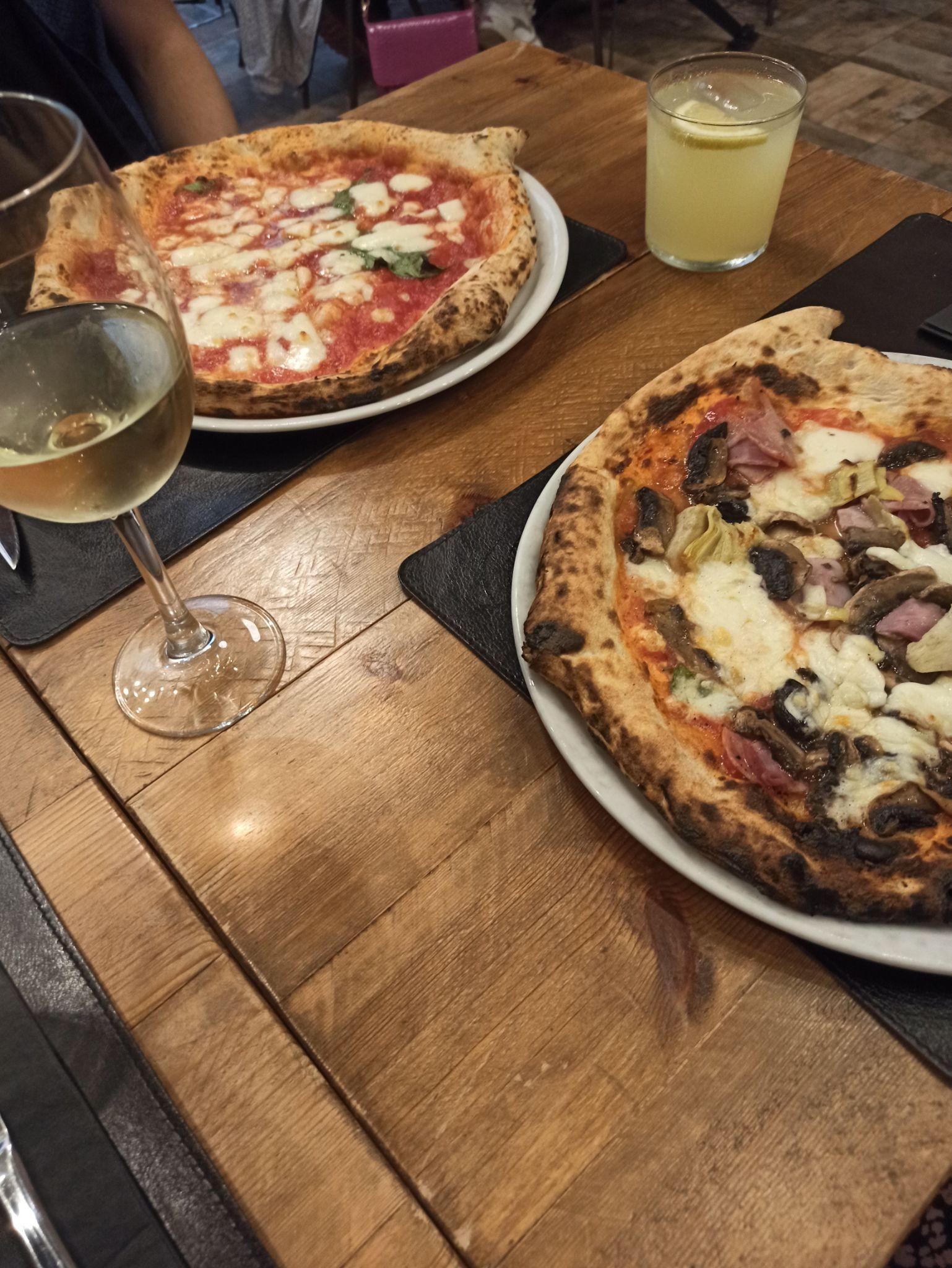 Mieliśmy dwóch dzielnych mężczyzn, którzy pomagali też nam w kuchni :)
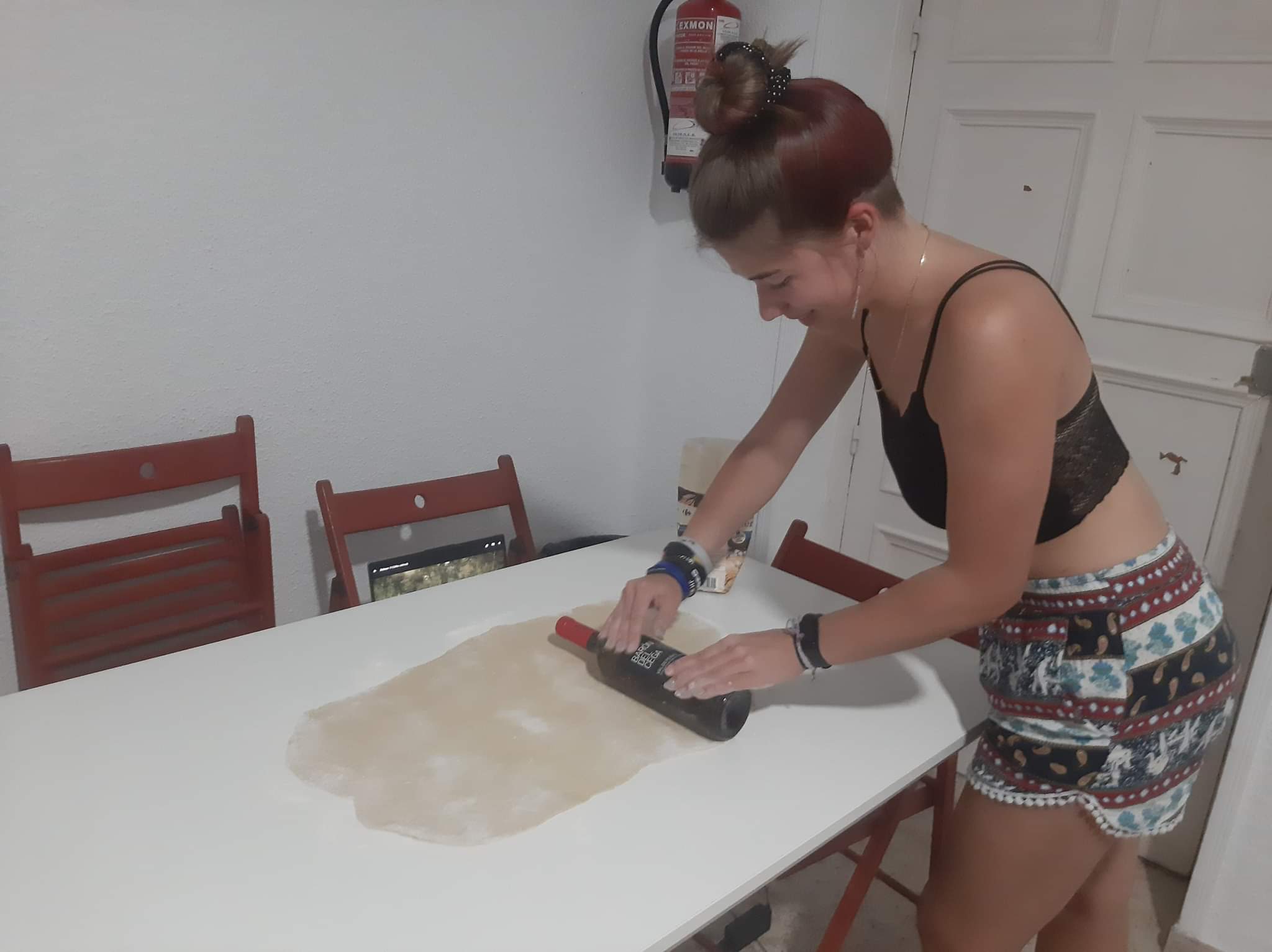 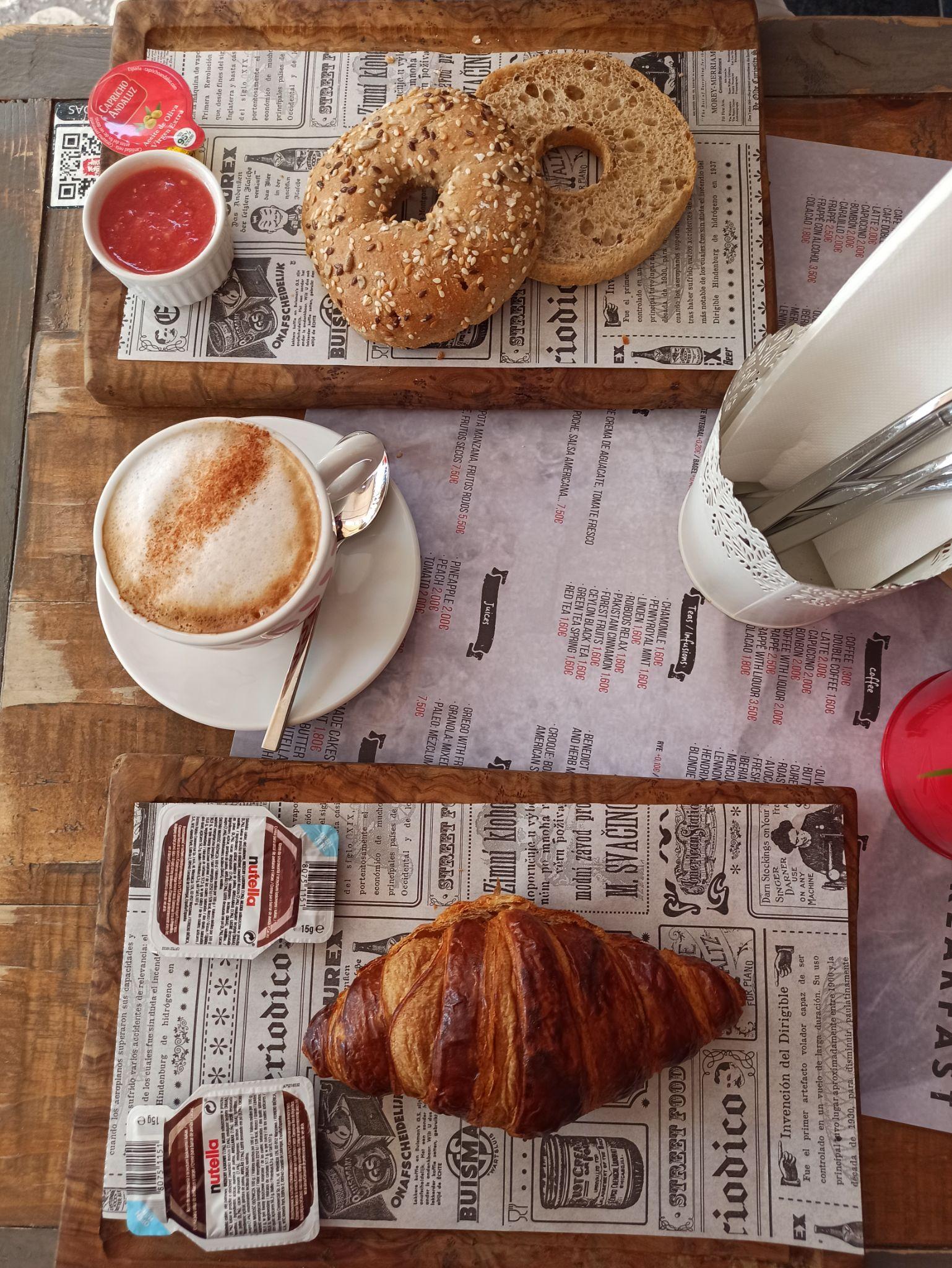 Trzeba było sobie radzić na różne sposoby…
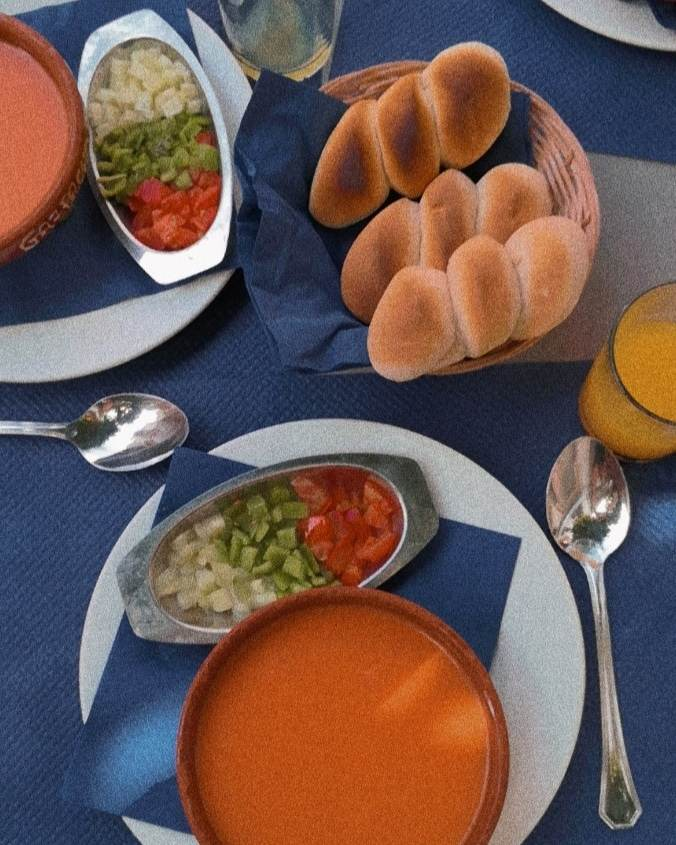 WYCIECZKI
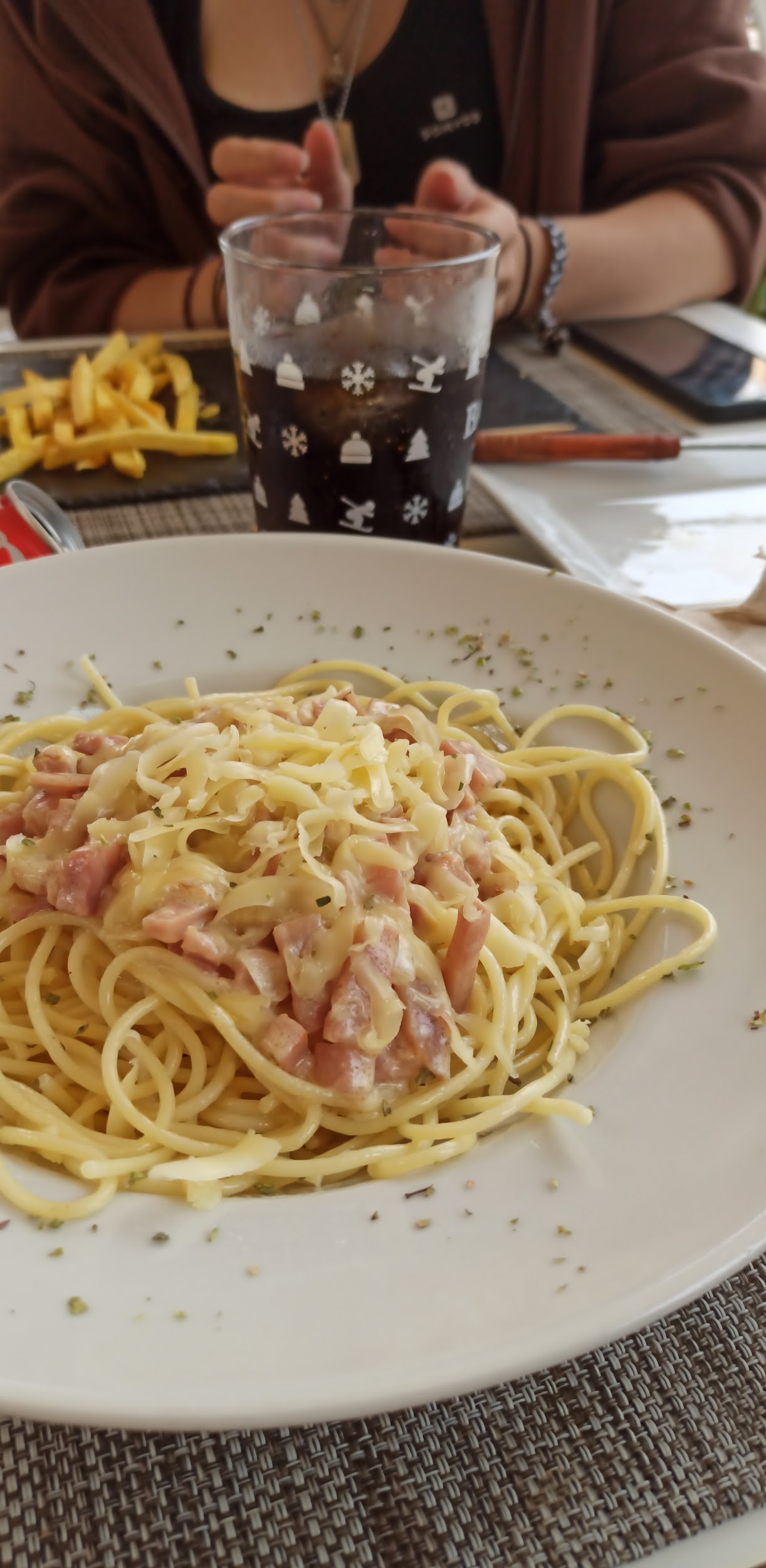 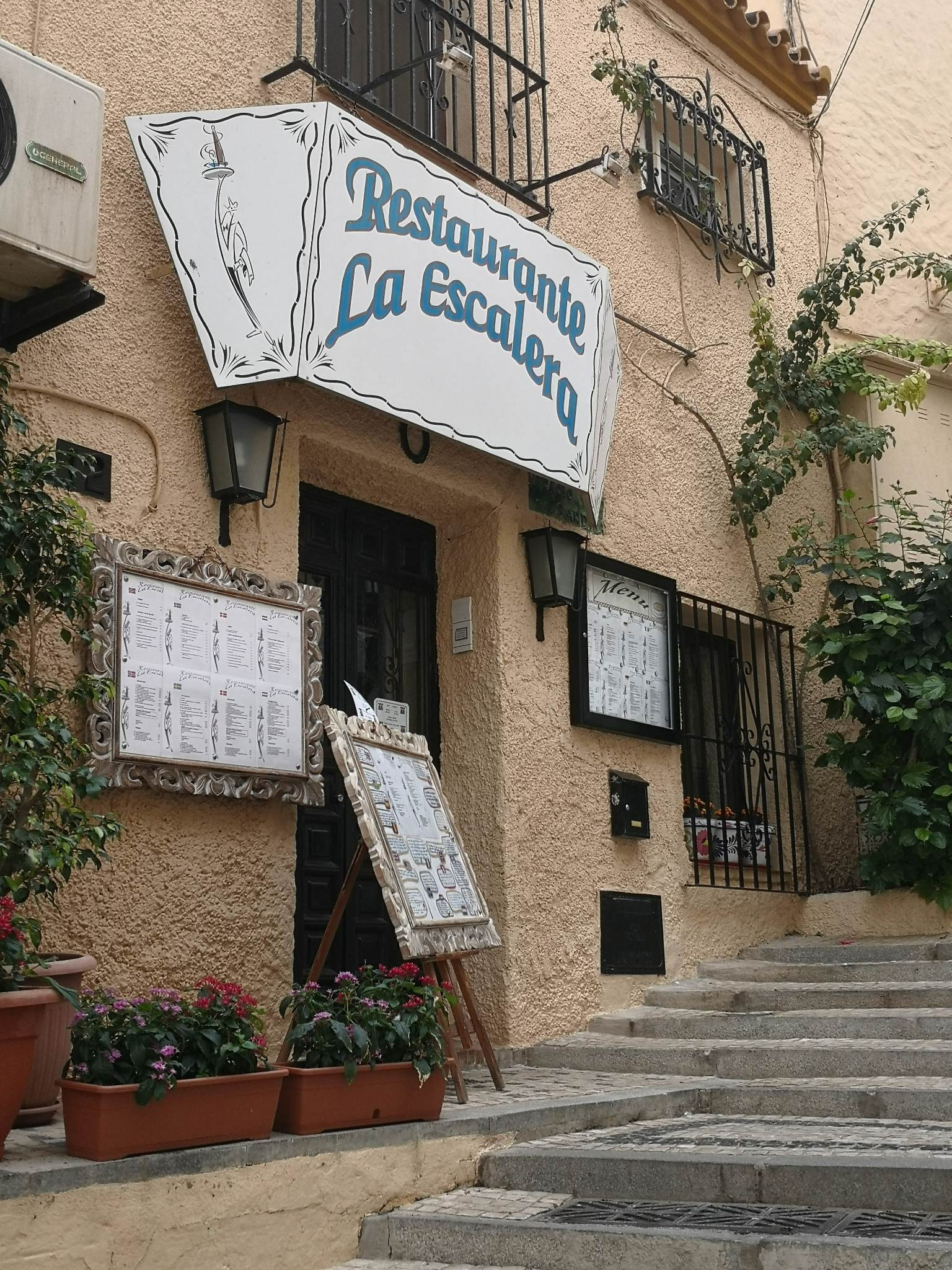 Oczywiście nie mogło także ich zabraknąć  - pierwszą  była razem z naszą firmą Coeo do Cordoby. Było przepięknie i bardzo gorąco.
Drugą naszą wycieczką była spontaniczna decyzja razem z opiekunami do Torremolinos i Benalmadena. Podróż odbyła się metrem. Miejsce przepiękne z dobrym jedzeniem.
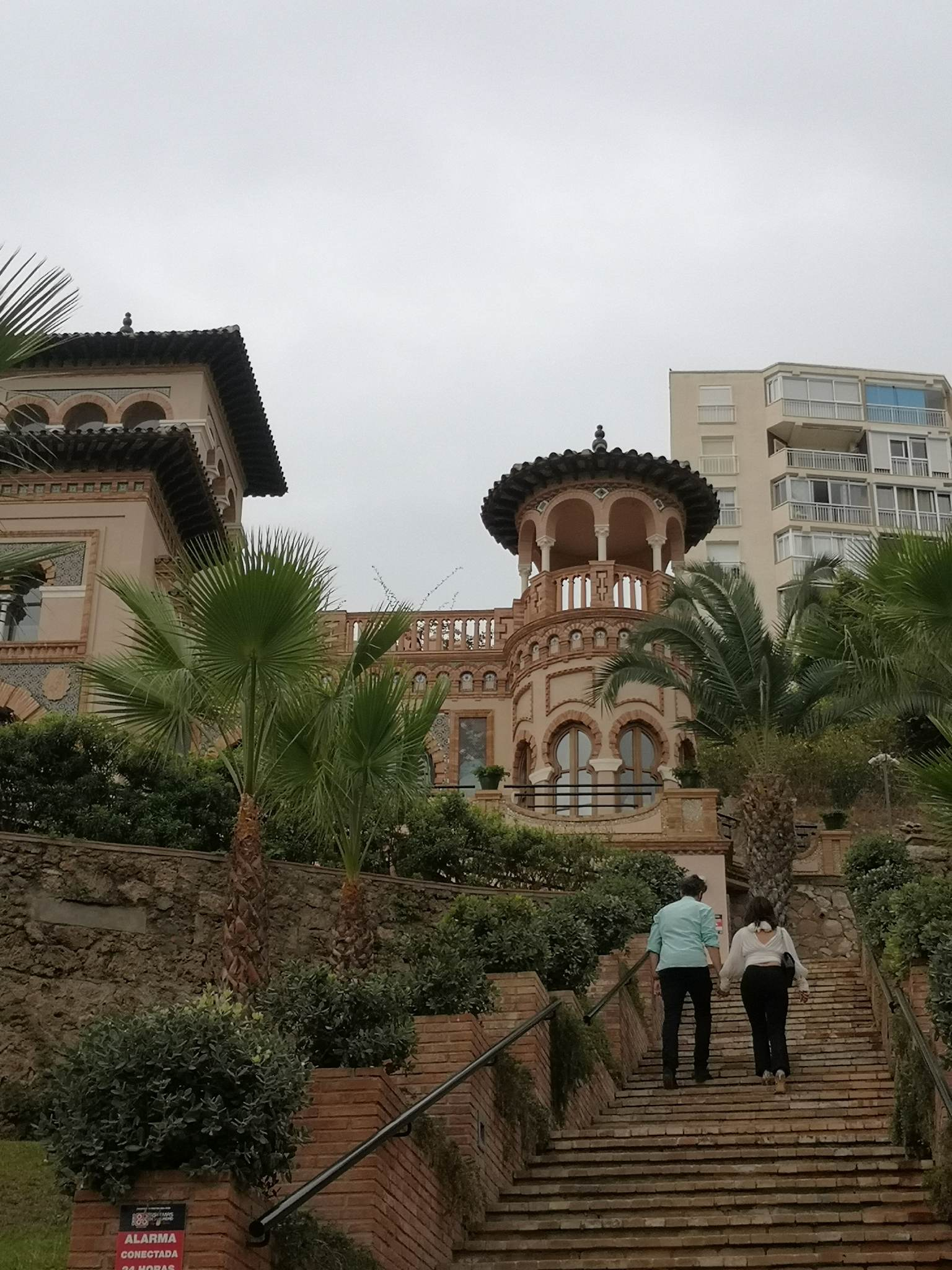 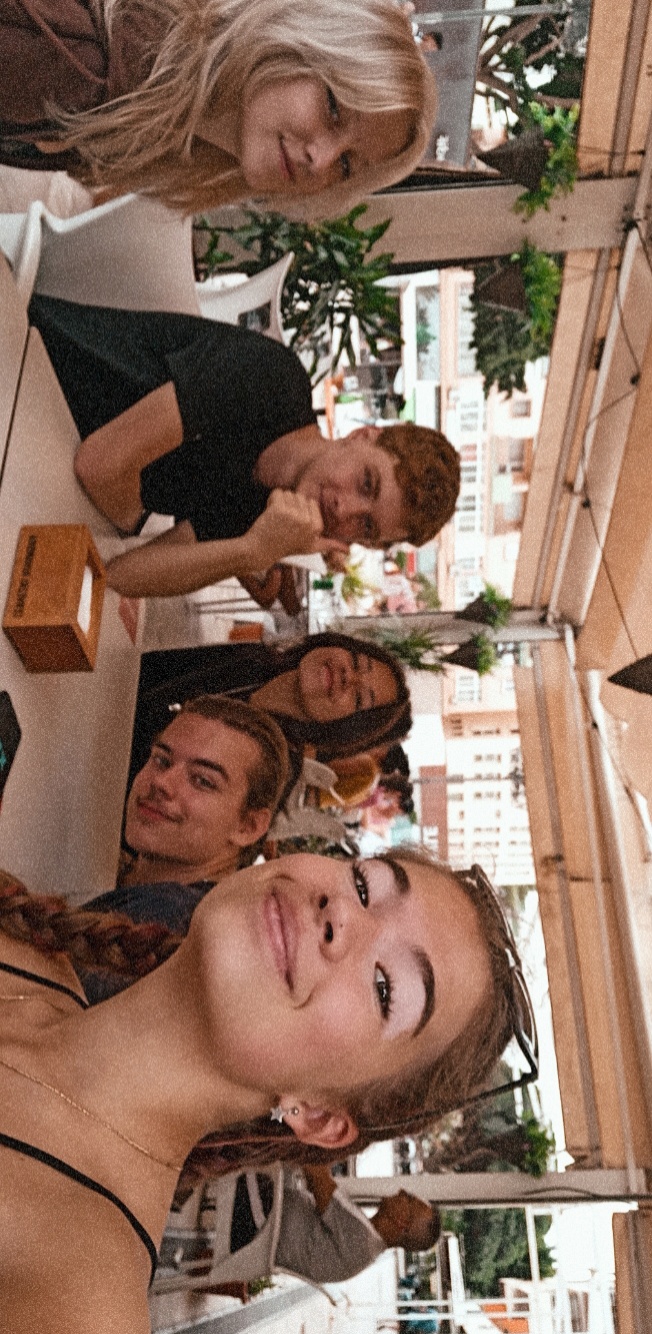 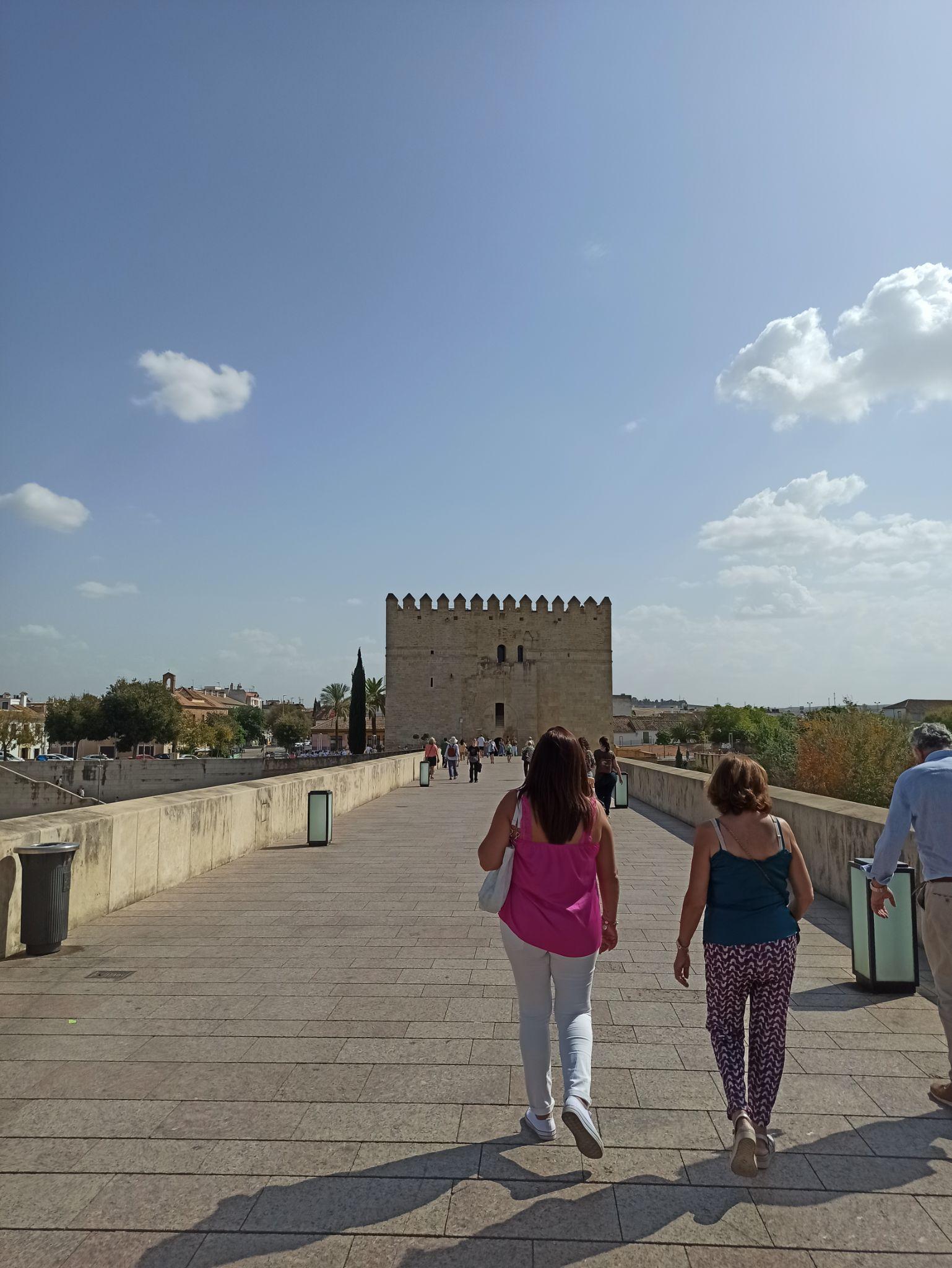 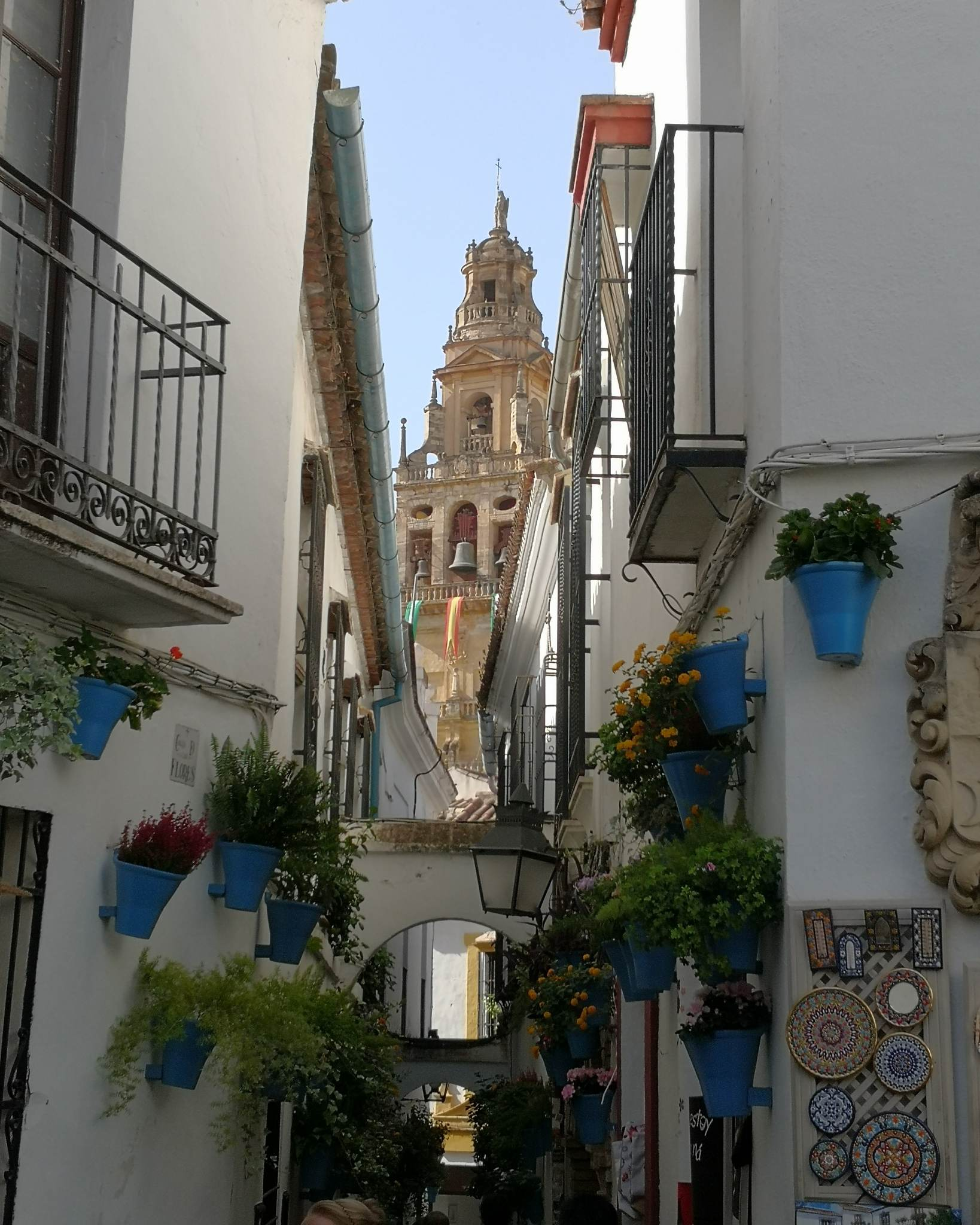 PODSUMOWUJĄC..
Dzięki praktyce w Maladze:
przełamałyśmy barierę językową
poznałyśmy nową kulturę 
zdobyłyśmy większe doświadczenie w zawodzie
mamy więcej pewności siebie
DZIĘKUJEMY! :)
TATIANA I JULIA